Caro Professor,



Este material de apoio é gratuito e para uso exclusivo em sala de aula. Não pode ser comercializado.

Ele não contém vírus ou qualquer instrumento de controle sobre seu uso.

Queremos ouvir sua opinião e suas sugestões sobre como aprimorar esta ferramenta e esperamos com ela contribuir para o sucesso de sua aula.

Por favor, escreva para apoio@blucher.com.br


Boa aula!
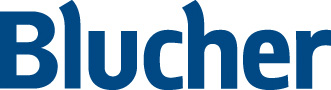 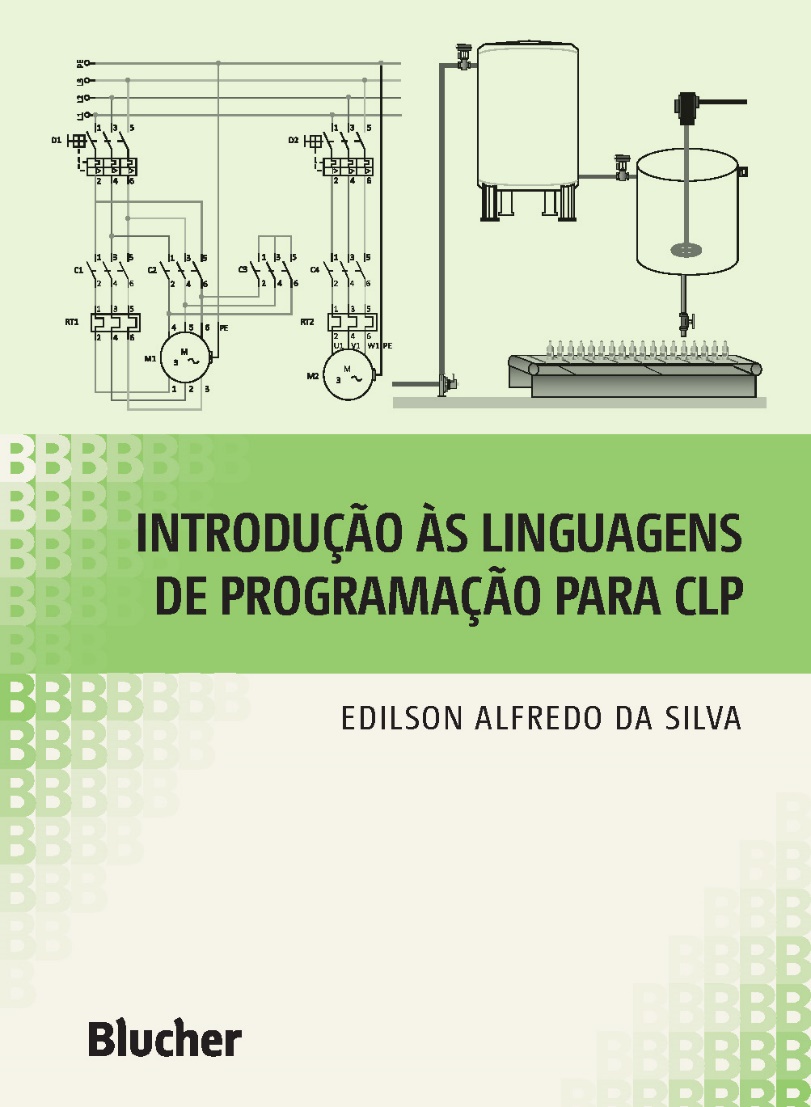 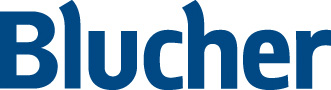 Introdução às linguagens de programação para CLP –  Edilson Alfredo da Silva
Introdução às linguagens de programação para CLP
Capítulo 1
Controlador Lógico Programável
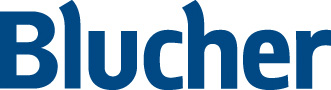 Introdução às linguagens de programação para CLP –  Edilson Alfredo da Silva
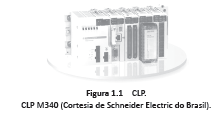 Adicione aqui o Texto
Introdução às linguagens de programação para CLP –  Edilson Alfredo da Silva
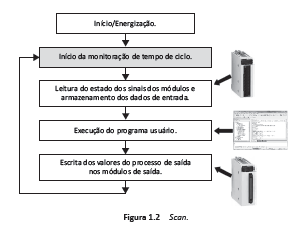 Adicione aqui o Texto
Introdução às linguagens de programação para CLP –  Edilson Alfredo da Silva
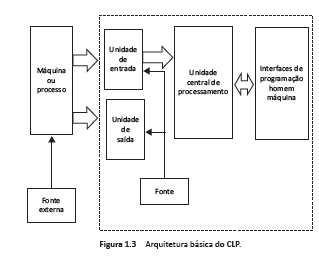 Adicione aqui o Texto
Introdução às linguagens de programação para CLP –  Edilson Alfredo da Silva
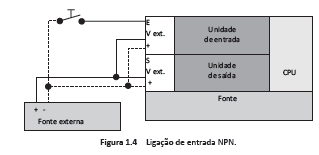 Adicione aqui o Texto
Introdução às linguagens de programação para CLP –  Edilson Alfredo da Silva
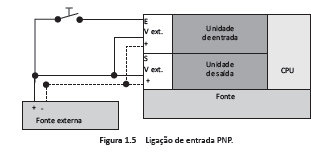 Adicione aqui o Texto
Introdução às linguagens de programação para CLP –  Edilson Alfredo da Silva
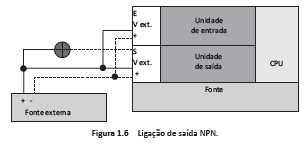 Adicione aqui o Texto
Introdução às linguagens de programação para CLP –  Edilson Alfredo da Silva
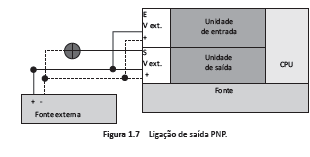 Adicione aqui o Texto
Introdução às linguagens de programação para CLP –  Edilson Alfredo da Silva
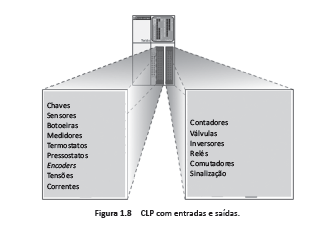 Adicione aqui o Texto
Introdução às linguagens de programação para CLP –  Edilson Alfredo da Silva
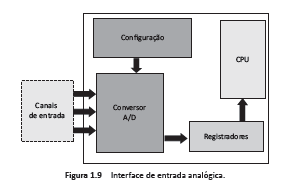 Adicione aqui o Texto
Introdução às linguagens de programação para CLP –  Edilson Alfredo da Silva
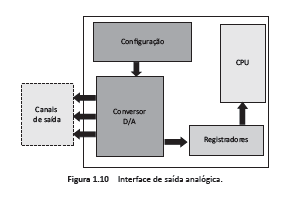 Adicione aqui o Texto
Introdução às linguagens de programação para CLP –  Edilson Alfredo da Silva
Introdução às linguagens de programação para CLP
Capítulo 2
Norma IEC 61131-3 aplicada ao
Controlador Lógico Programável
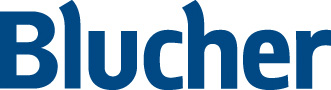 Introdução às linguagens de programação para CLP –  Edilson Alfredo da Silva
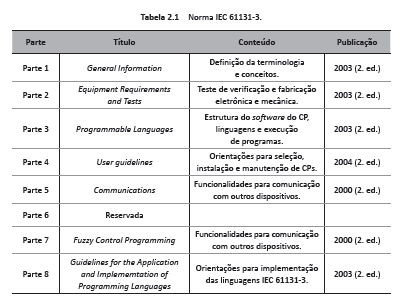 Adicione aqui o Texto
Introdução às linguagens de programação para CLP –  Edilson Alfredo da Silva
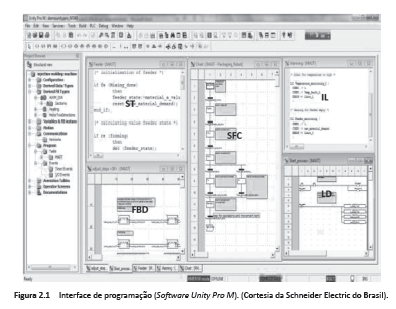 Adicione aqui o Texto
Introdução às linguagens de programação para CLP –  Edilson Alfredo da Silva
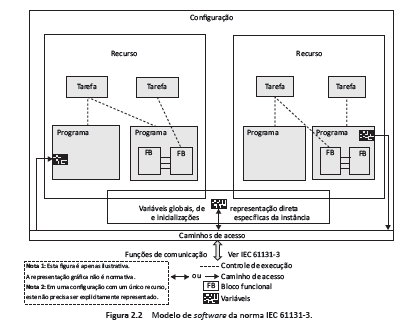 Adicione aqui o Texto
Introdução às linguagens de programação para CLP –  Edilson Alfredo da Silva
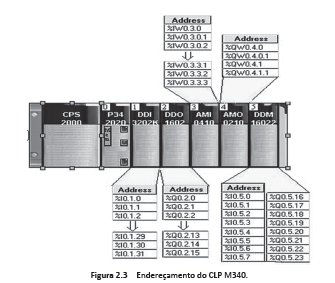 Adicione aqui o Texto
Introdução às linguagens de programação para CLP –  Edilson Alfredo da Silva
Introdução às linguagens de programação para CLP
Capítulo 3
Elementos comuns
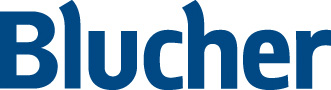 Introdução às linguagens de programação para CLP –  Edilson Alfredo da Silva
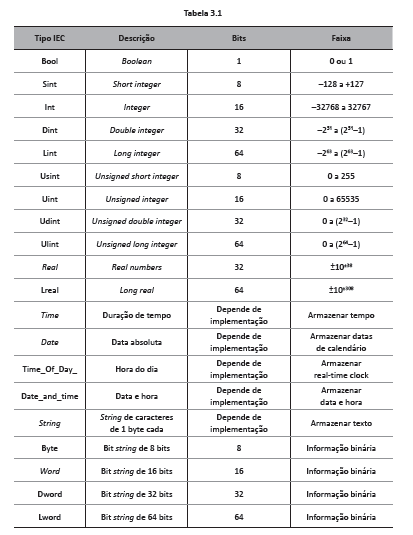 Adicione aqui o Texto
Introdução às linguagens de programação para CLP –  Edilson Alfredo da Silva
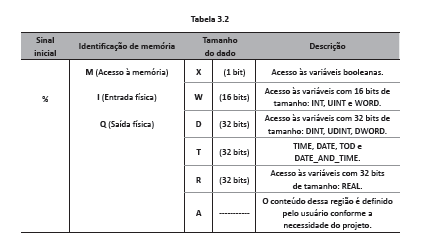 Adicione aqui o Texto
Introdução às linguagens de programação para CLP –  Edilson Alfredo da Silva
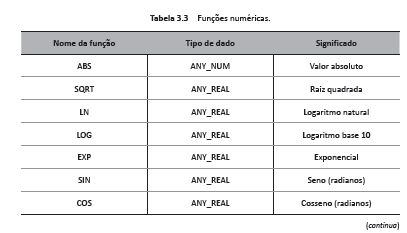 Adicione aqui o Texto
Introdução às linguagens de programação para CLP –  Edilson Alfredo da Silva
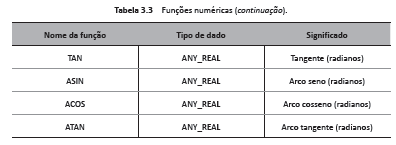 Adicione aqui o Texto
Introdução às linguagens de programação para CLP –  Edilson Alfredo da Silva
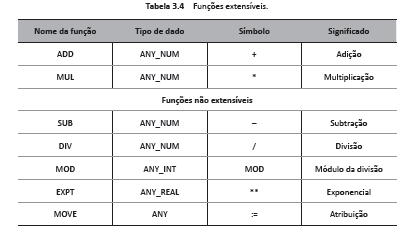 Adicione aqui o Texto
Introdução às linguagens de programação para CLP –  Edilson Alfredo da Silva
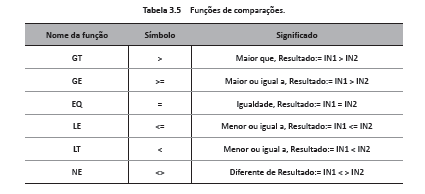 Adicione aqui o Texto
Introdução às linguagens de programação para CLP –  Edilson Alfredo da Silva
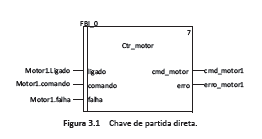 Adicione aqui o Texto
Introdução às linguagens de programação para CLP –  Edilson Alfredo da Silva
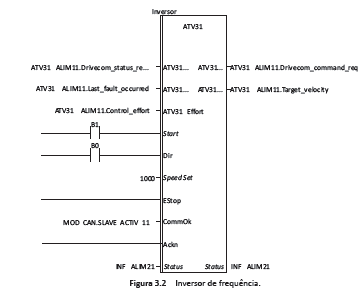 Adicione aqui o Texto
Introdução às linguagens de programação para CLP –  Edilson Alfredo da Silva
Introdução às linguagens de programação para CLP
Capítulo 4
Linguagens textuais
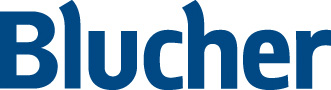 Introdução às linguagens de programação para CLP –  Edilson Alfredo da Silva
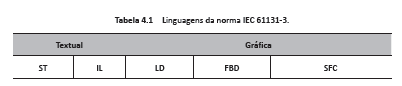 Adicione aqui o Texto
Introdução às linguagens de programação para CLP –  Edilson Alfredo da Silva
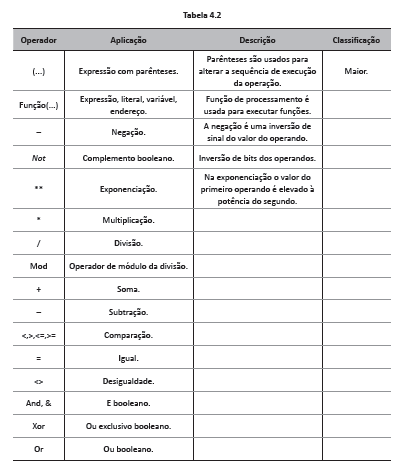 Adicione aqui o Texto
Introdução às linguagens de programação para CLP –  Edilson Alfredo da Silva
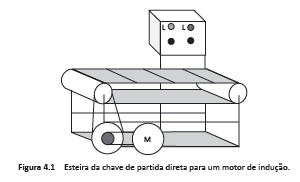 Adicione aqui o Texto
Introdução às linguagens de programação para CLP –  Edilson Alfredo da Silva
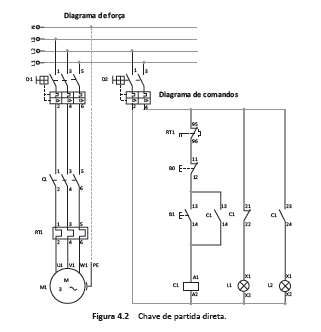 Adicione aqui o Texto
Introdução às linguagens de programação para CLP –  Edilson Alfredo da Silva
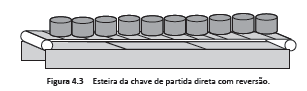 Adicione aqui o Texto
Introdução às linguagens de programação para CLP –  Edilson Alfredo da Silva
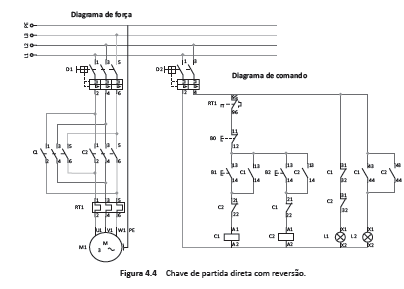 Adicione aqui o Texto
Introdução às linguagens de programação para CLP –  Edilson Alfredo da Silva
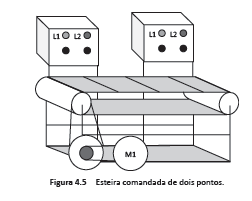 Adicione aqui o Texto
Introdução às linguagens de programação para CLP –  Edilson Alfredo da Silva
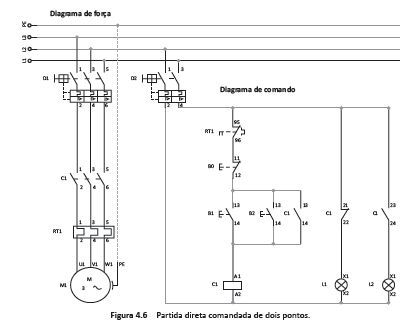 Adicione aqui o Texto
Introdução às linguagens de programação para CLP –  Edilson Alfredo da Silva
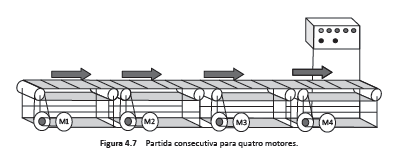 Adicione aqui o Texto
Introdução às linguagens de programação para CLP –  Edilson Alfredo da Silva
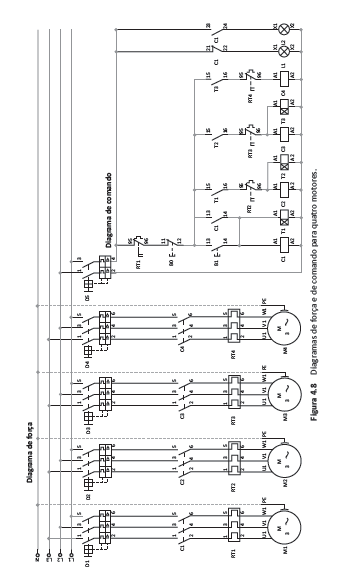 Adicione aqui o Texto
Introdução às linguagens de programação para CLP –  Edilson Alfredo da Silva
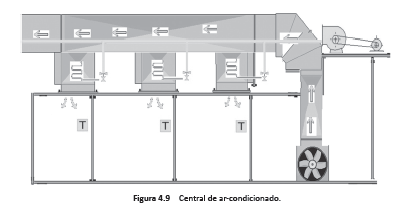 Adicione aqui o Texto
Introdução às linguagens de programação para CLP –  Edilson Alfredo da Silva
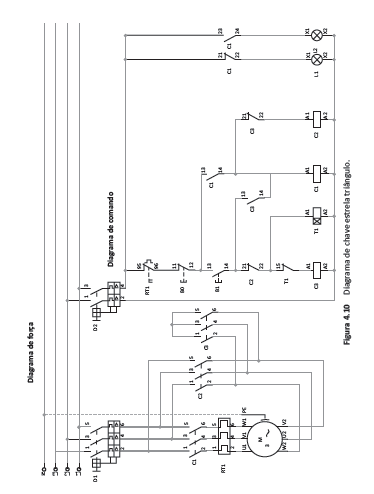 Adicione aqui o Texto
Introdução às linguagens de programação para CLP –  Edilson Alfredo da Silva
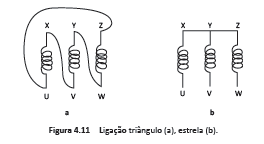 Adicione aqui o Texto
Introdução às linguagens de programação para CLP –  Edilson Alfredo da Silva
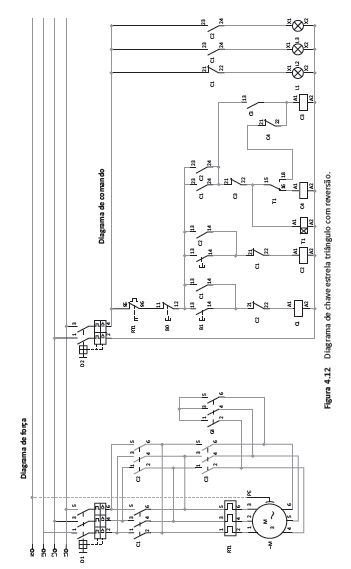 Adicione aqui o Texto
Introdução às linguagens de programação para CLP –  Edilson Alfredo da Silva
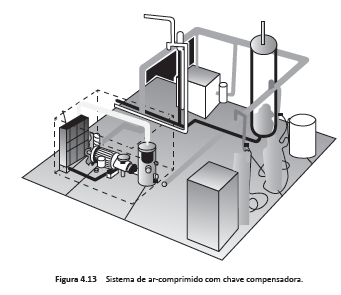 Adicione aqui o Texto
Introdução às linguagens de programação para CLP –  Edilson Alfredo da Silva
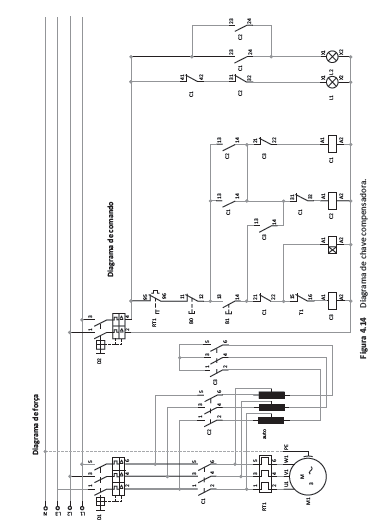 Adicione aqui o Texto
Introdução às linguagens de programação para CLP –  Edilson Alfredo da Silva
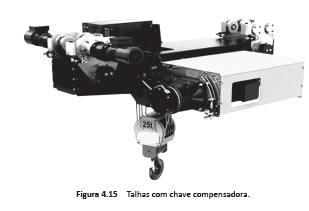 Adicione aqui o Texto
Introdução às linguagens de programação para CLP –  Edilson Alfredo da Silva
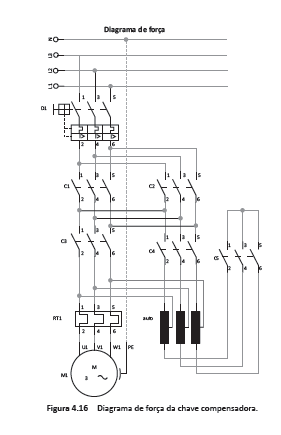 Adicione aqui o Texto
Introdução às linguagens de programação para CLP –  Edilson Alfredo da Silva
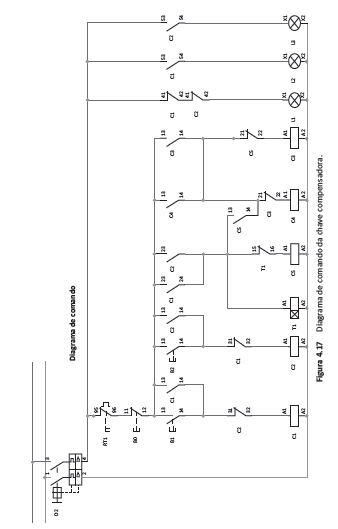 Adicione aqui o Texto
Introdução às linguagens de programação para CLP –  Edilson Alfredo da Silva
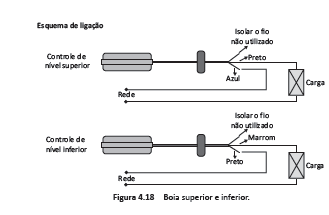 Adicione aqui o Texto
Introdução às linguagens de programação para CLP –  Edilson Alfredo da Silva
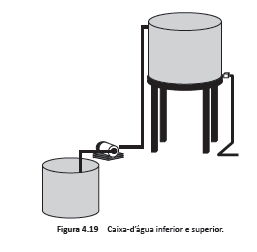 Adicione aqui o Texto
Introdução às linguagens de programação para CLP –  Edilson Alfredo da Silva
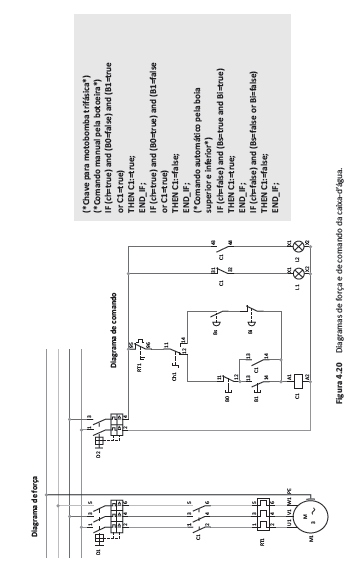 Adicione aqui o Texto
Introdução às linguagens de programação para CLP –  Edilson Alfredo da Silva
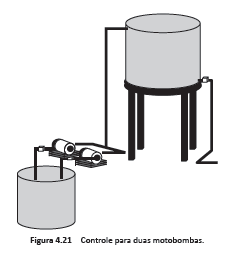 Adicione aqui o Texto
Introdução às linguagens de programação para CLP –  Edilson Alfredo da Silva
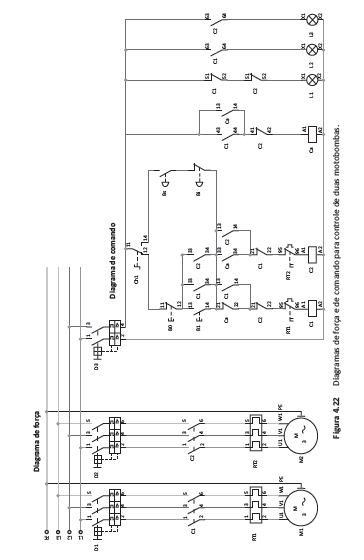 Adicione aqui o Texto
Introdução às linguagens de programação para CLP –  Edilson Alfredo da Silva
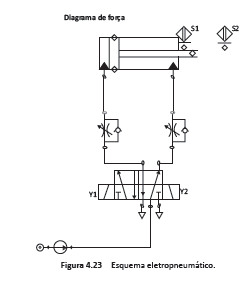 Adicione aqui o Texto
Introdução às linguagens de programação para CLP –  Edilson Alfredo da Silva
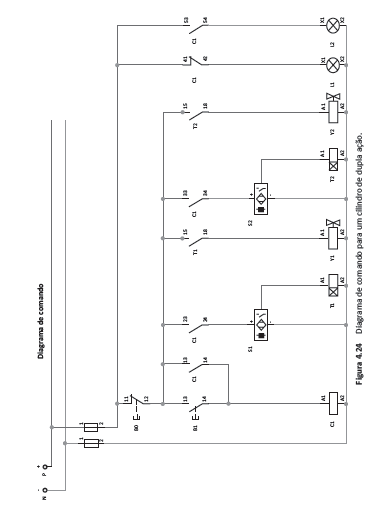 Adicione aqui o Texto
Introdução às linguagens de programação para CLP –  Edilson Alfredo da Silva
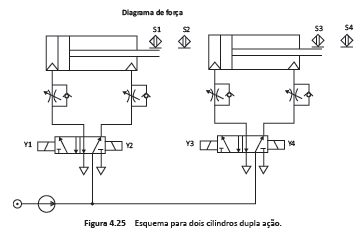 Adicione aqui o Texto
Introdução às linguagens de programação para CLP –  Edilson Alfredo da Silva
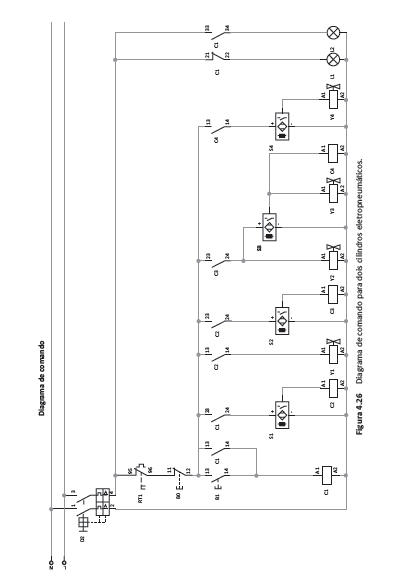 Adicione aqui o Texto
Introdução às linguagens de programação para CLP –  Edilson Alfredo da Silva
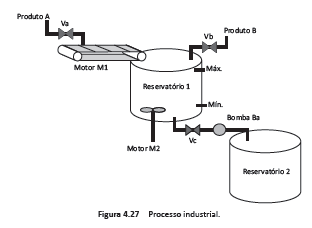 Adicione aqui o Texto
Introdução às linguagens de programação para CLP –  Edilson Alfredo da Silva
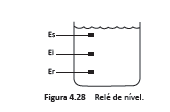 Adicione aqui o Texto
Introdução às linguagens de programação para CLP –  Edilson Alfredo da Silva
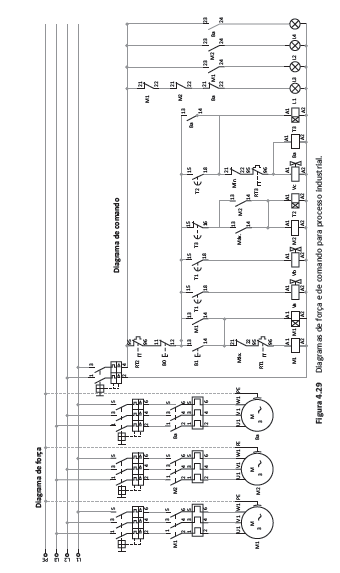 Adicione aqui o Texto
Introdução às linguagens de programação para CLP –  Edilson Alfredo da Silva
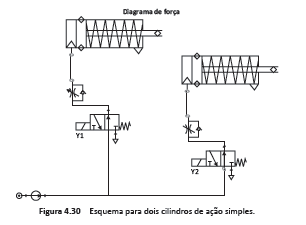 Adicione aqui o Texto
Introdução às linguagens de programação para CLP –  Edilson Alfredo da Silva
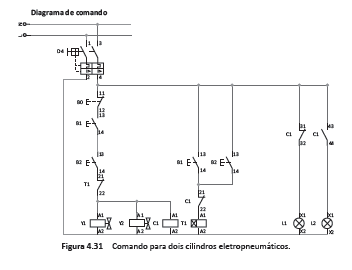 Adicione aqui o Texto
Introdução às linguagens de programação para CLP –  Edilson Alfredo da Silva
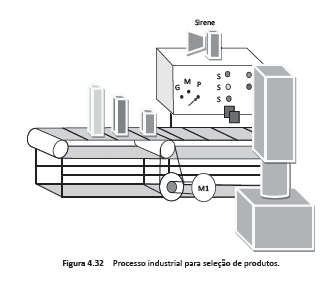 Adicione aqui o Texto
Introdução às linguagens de programação para CLP –  Edilson Alfredo da Silva
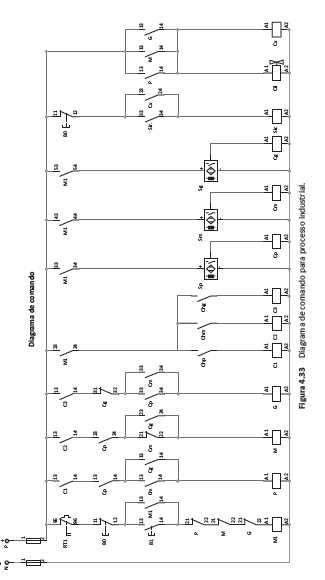 Adicione aqui o Texto
Introdução às linguagens de programação para CLP –  Edilson Alfredo da Silva
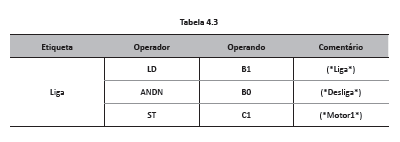 Adicione aqui o Texto
Introdução às linguagens de programação para CLP –  Edilson Alfredo da Silva
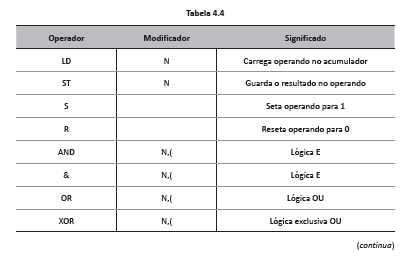 Adicione aqui o Texto
Introdução às linguagens de programação para CLP –  Edilson Alfredo da Silva
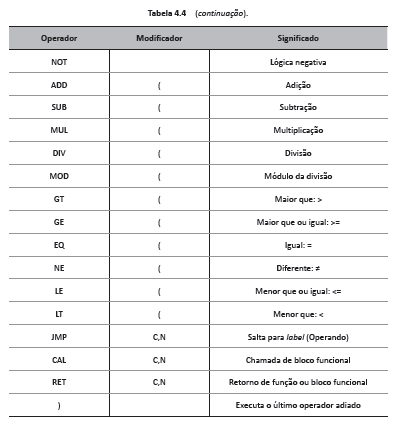 Adicione aqui o Texto
Introdução às linguagens de programação para CLP –  Edilson Alfredo da Silva
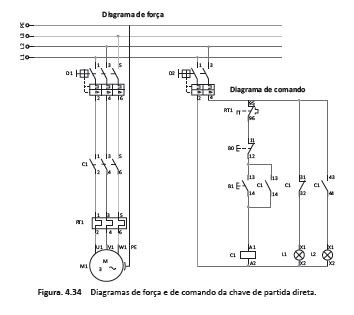 Adicione aqui o Texto
Introdução às linguagens de programação para CLP –  Edilson Alfredo da Silva
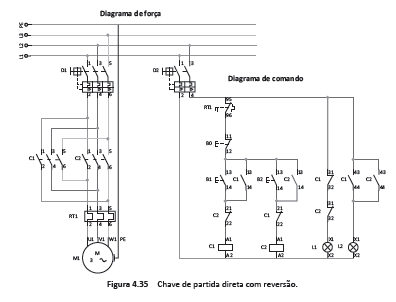 Adicione aqui o Texto
Introdução às linguagens de programação para CLP –  Edilson Alfredo da Silva
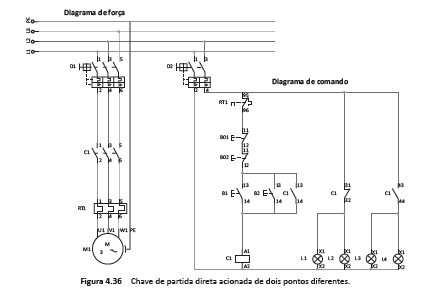 Adicione aqui o Texto
Introdução às linguagens de programação para CLP –  Edilson Alfredo da Silva
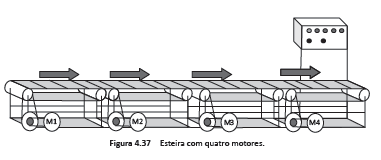 Adicione aqui o Texto
Introdução às linguagens de programação para CLP –  Edilson Alfredo da Silva
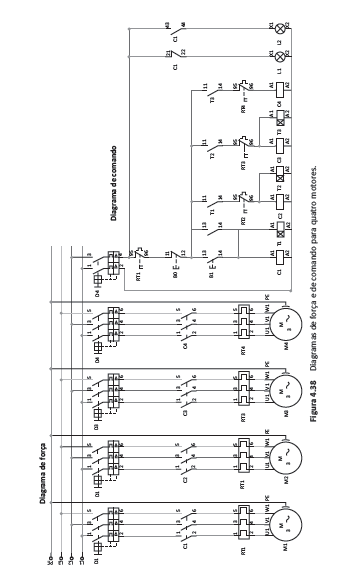 Adicione aqui o Texto
Introdução às linguagens de programação para CLP –  Edilson Alfredo da Silva
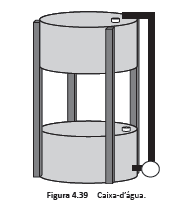 Adicione aqui o Texto
Introdução às linguagens de programação para CLP –  Edilson Alfredo da Silva
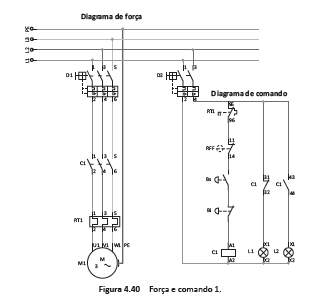 Adicione aqui o Texto
Introdução às linguagens de programação para CLP –  Edilson Alfredo da Silva
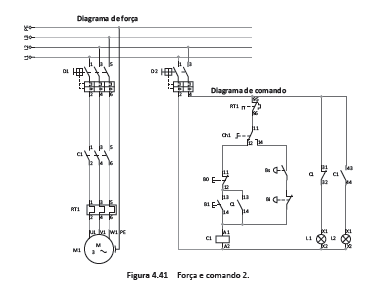 Adicione aqui o Texto
Introdução às linguagens de programação para CLP –  Edilson Alfredo da Silva
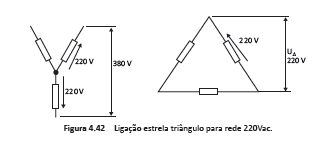 Adicione aqui o Texto
Introdução às linguagens de programação para CLP –  Edilson Alfredo da Silva
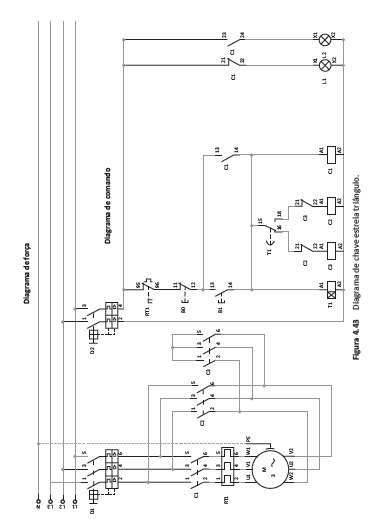 Adicione aqui o Texto
Introdução às linguagens de programação para CLP –  Edilson Alfredo da Silva
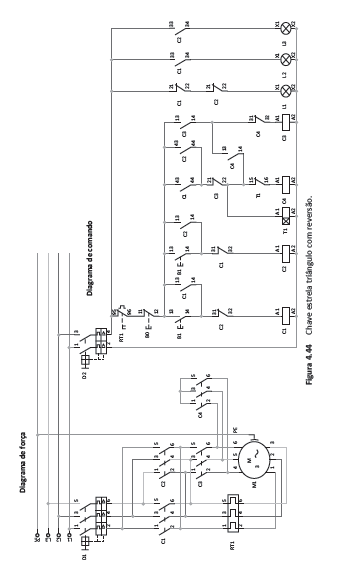 Adicione aqui o Texto
Introdução às linguagens de programação para CLP –  Edilson Alfredo da Silva
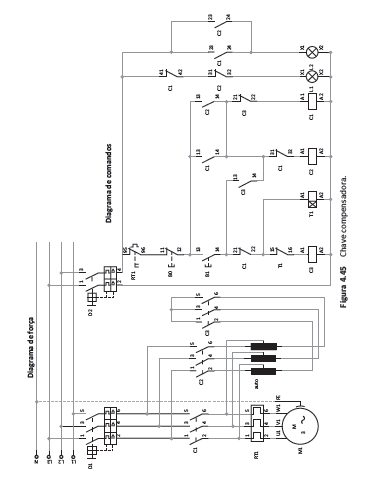 Adicione aqui o Texto
Introdução às linguagens de programação para CLP –  Edilson Alfredo da Silva
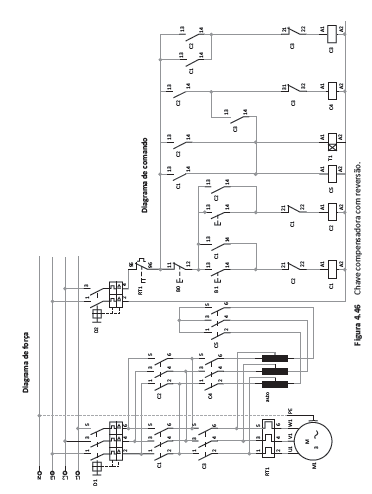 Adicione aqui o Texto
Introdução às linguagens de programação para CLP –  Edilson Alfredo da Silva
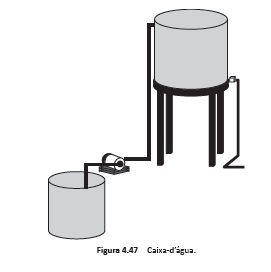 Adicione aqui o Texto
Introdução às linguagens de programação para CLP –  Edilson Alfredo da Silva
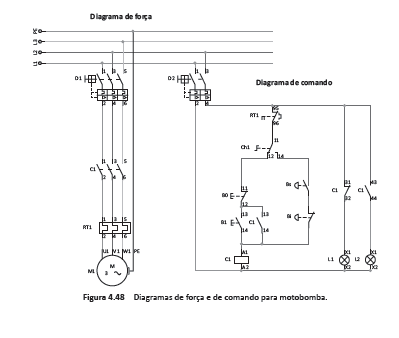 Adicione aqui o Texto
Introdução às linguagens de programação para CLP –  Edilson Alfredo da Silva
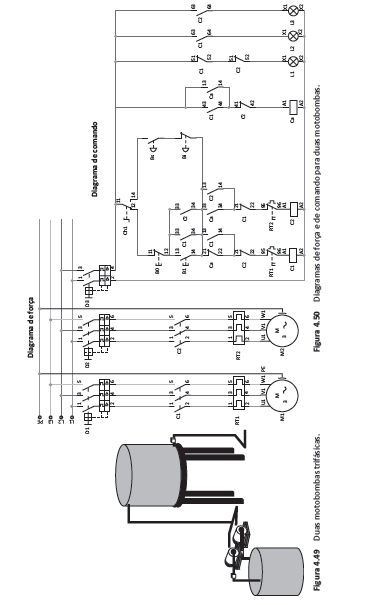 Adicione aqui o Texto
Introdução às linguagens de programação para CLP –  Edilson Alfredo da Silva
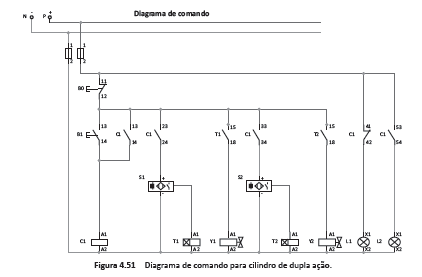 Adicione aqui o Texto
Introdução às linguagens de programação para CLP –  Edilson Alfredo da Silva
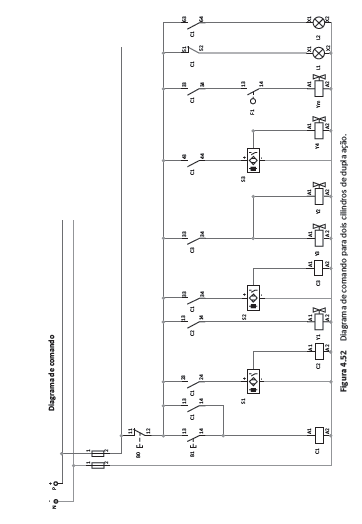 Adicione aqui o Texto
Introdução às linguagens de programação para CLP –  Edilson Alfredo da Silva
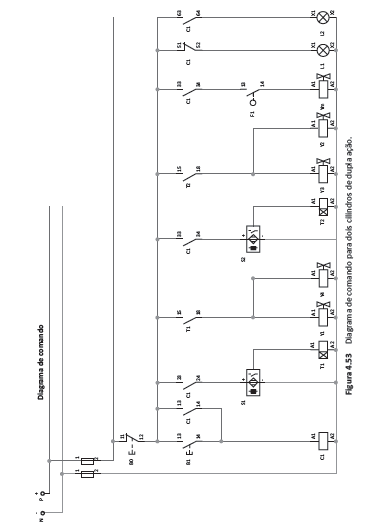 Adicione aqui o Texto
Introdução às linguagens de programação para CLP –  Edilson Alfredo da Silva
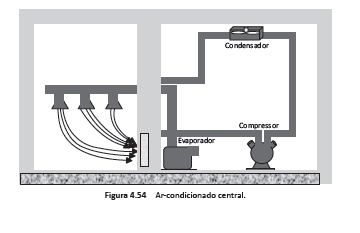 Adicione aqui o Texto
Introdução às linguagens de programação para CLP –  Edilson Alfredo da Silva
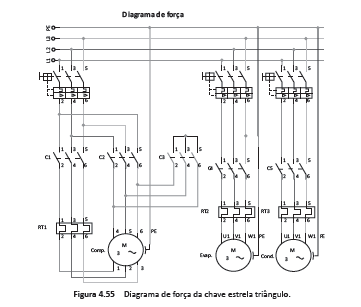 Adicione aqui o Texto
Introdução às linguagens de programação para CLP –  Edilson Alfredo da Silva
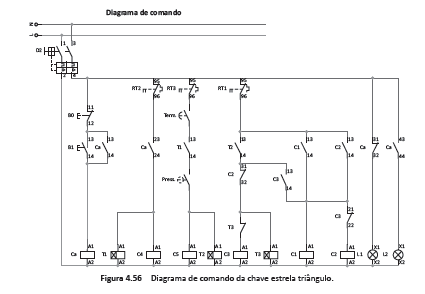 Adicione aqui o Texto
Introdução às linguagens de programação para CLP –  Edilson Alfredo da Silva
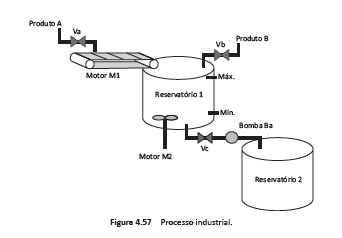 Adicione aqui o Texto
Introdução às linguagens de programação para CLP –  Edilson Alfredo da Silva
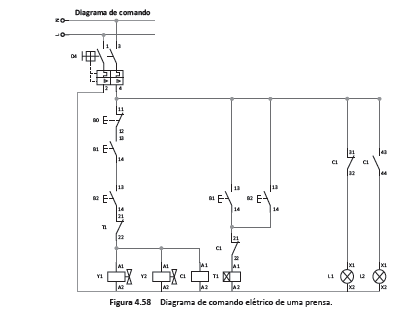 Adicione aqui o Texto
Introdução às linguagens de programação para CLP –  Edilson Alfredo da Silva
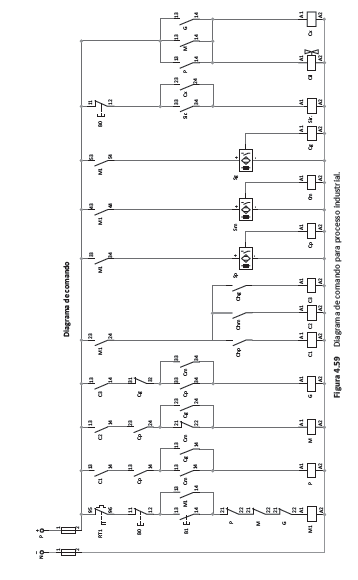 Adicione aqui o Texto
Introdução às linguagens de programação para CLP –  Edilson Alfredo da Silva
Introdução às linguagens de programação para CLP
Capítulo 5
Linguagens gráficas
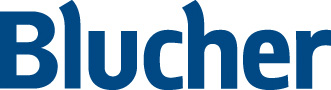 Introdução às linguagens de programação para CLP –  Edilson Alfredo da Silva
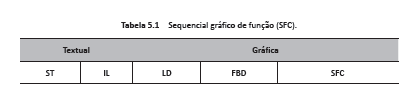 Adicione aqui o Texto
Introdução às linguagens de programação para CLP –  Edilson Alfredo da Silva
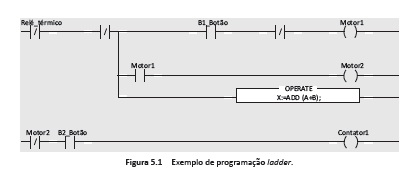 Adicione aqui o Texto
Introdução às linguagens de programação para CLP –  Edilson Alfredo da Silva
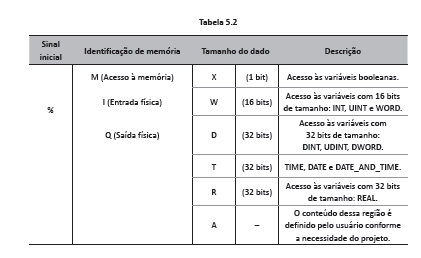 Adicione aqui o Texto
Introdução às linguagens de programação para CLP –  Edilson Alfredo da Silva
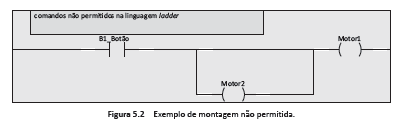 Adicione aqui o Texto
Introdução às linguagens de programação para CLP –  Edilson Alfredo da Silva
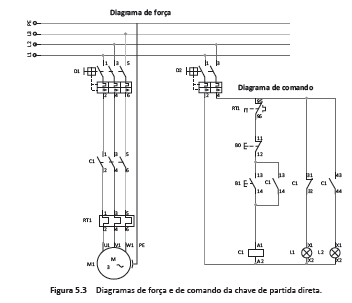 Adicione aqui o Texto
Introdução às linguagens de programação para CLP –  Edilson Alfredo da Silva
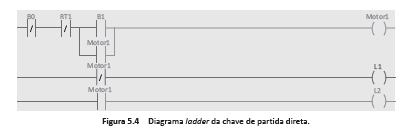 Adicione aqui o Texto
Introdução às linguagens de programação para CLP –  Edilson Alfredo da Silva
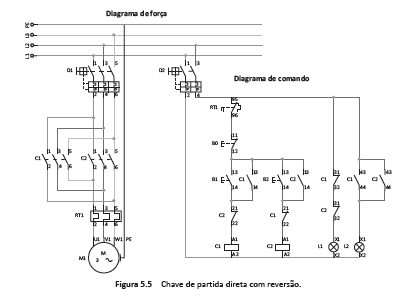 Adicione aqui o Texto
Introdução às linguagens de programação para CLP –  Edilson Alfredo da Silva
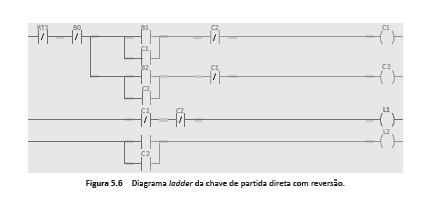 Adicione aqui o Texto
Introdução às linguagens de programação para CLP –  Edilson Alfredo da Silva
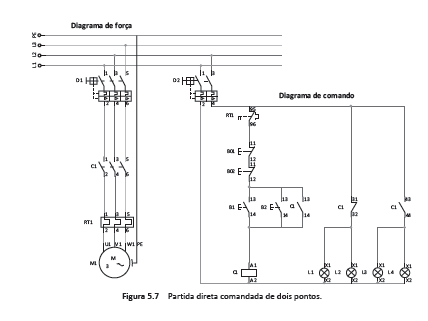 Adicione aqui o Texto
Introdução às linguagens de programação para CLP –  Edilson Alfredo da Silva
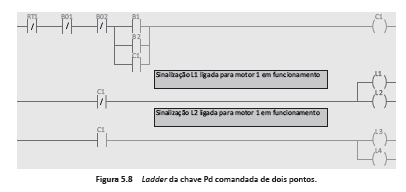 Adicione aqui o Texto
Introdução às linguagens de programação para CLP –  Edilson Alfredo da Silva
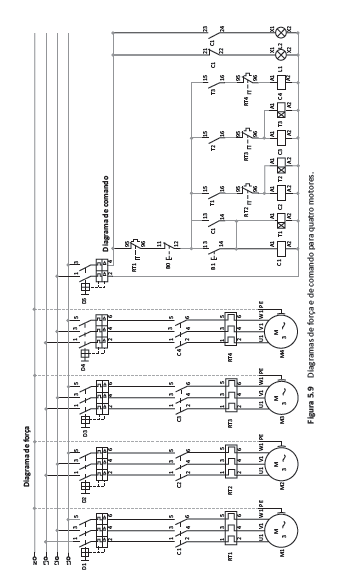 Adicione aqui o Texto
Introdução às linguagens de programação para CLP –  Edilson Alfredo da Silva
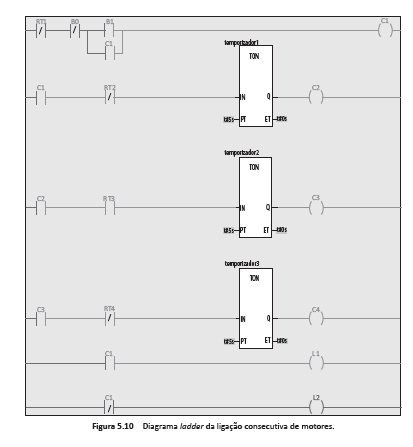 Adicione aqui o Texto
Introdução às linguagens de programação para CLP –  Edilson Alfredo da Silva
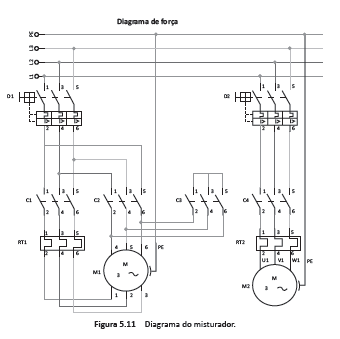 Adicione aqui o Texto
Introdução às linguagens de programação para CLP –  Edilson Alfredo da Silva
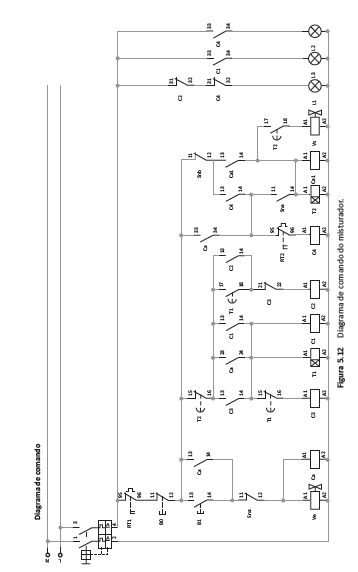 Adicione aqui o Texto
Introdução às linguagens de programação para CLP –  Edilson Alfredo da Silva
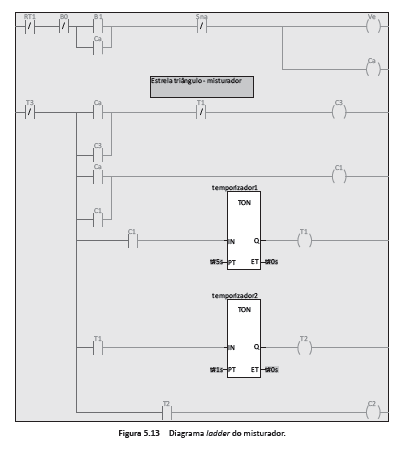 Adicione aqui o Texto
Introdução às linguagens de programação para CLP –  Edilson Alfredo da Silva
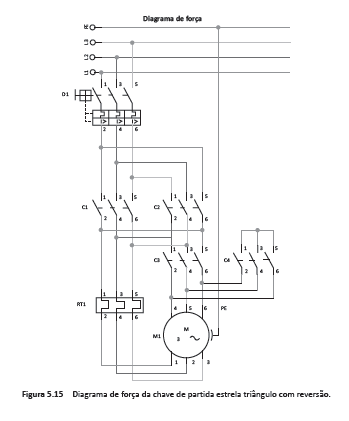 Adicione aqui o Texto
Introdução às linguagens de programação para CLP –  Edilson Alfredo da Silva
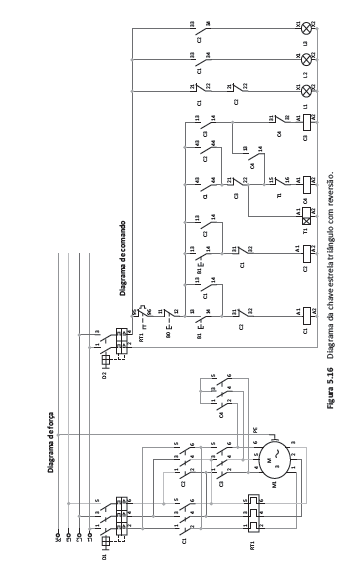 Adicione aqui o Texto
Introdução às linguagens de programação para CLP –  Edilson Alfredo da Silva
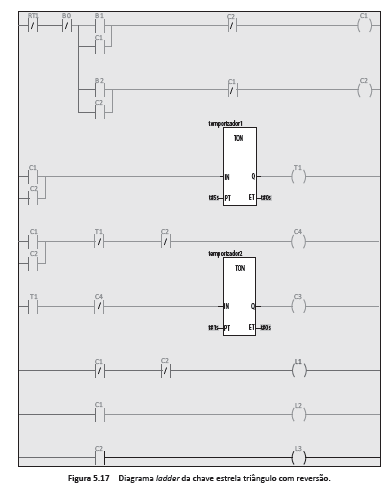 Adicione aqui o Texto
Introdução às linguagens de programação para CLP –  Edilson Alfredo da Silva
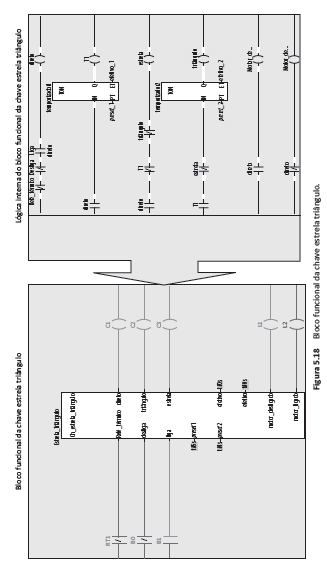 Adicione aqui o Texto
Introdução às linguagens de programação para CLP –  Edilson Alfredo da Silva
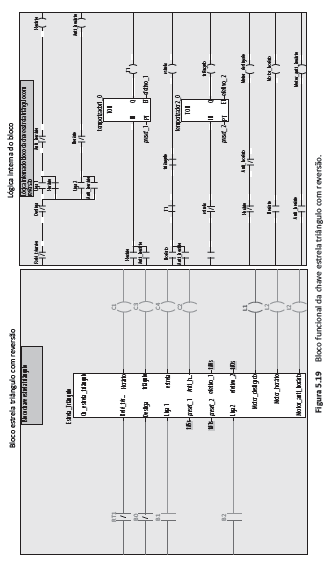 Adicione aqui o Texto
Introdução às linguagens de programação para CLP –  Edilson Alfredo da Silva
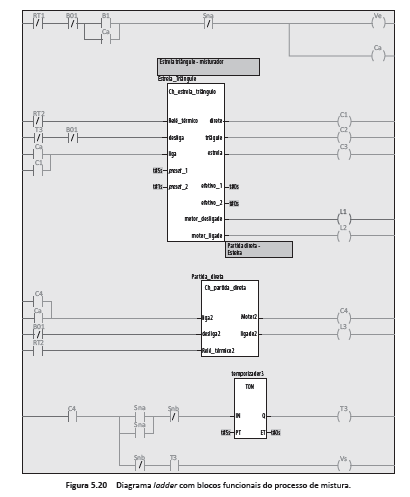 Adicione aqui o Texto
Introdução às linguagens de programação para CLP –  Edilson Alfredo da Silva
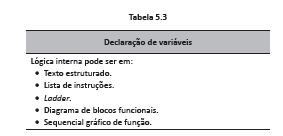 Adicione aqui o Texto
Introdução às linguagens de programação para CLP –  Edilson Alfredo da Silva
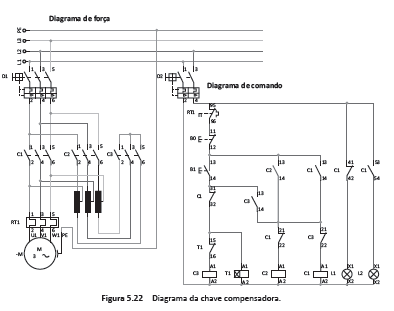 Adicione aqui o Texto
Introdução às linguagens de programação para CLP –  Edilson Alfredo da Silva
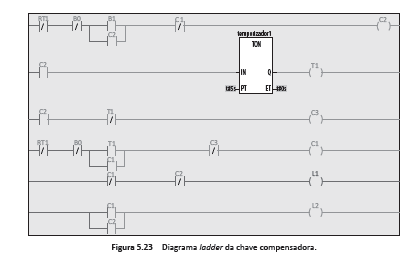 Adicione aqui o Texto
Introdução às linguagens de programação para CLP –  Edilson Alfredo da Silva
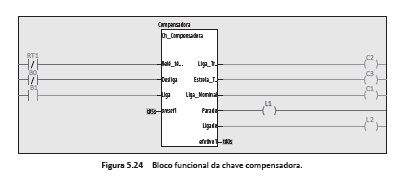 Adicione aqui o Texto
Introdução às linguagens de programação para CLP –  Edilson Alfredo da Silva
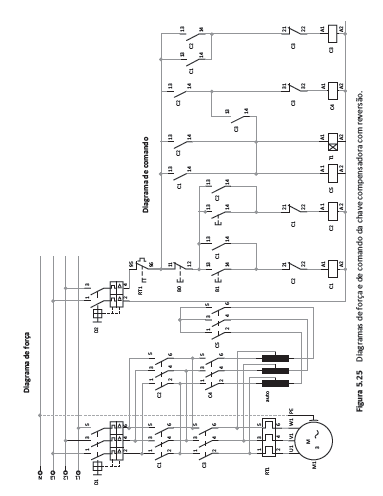 Adicione aqui o Texto
Introdução às linguagens de programação para CLP –  Edilson Alfredo da Silva
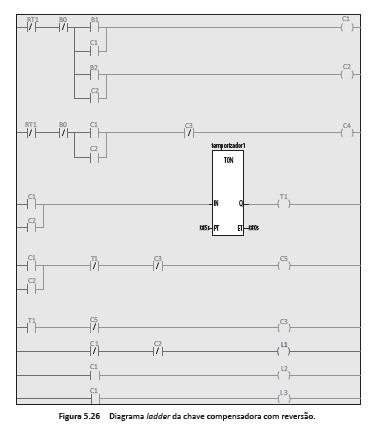 Adicione aqui o Texto
Introdução às linguagens de programação para CLP –  Edilson Alfredo da Silva
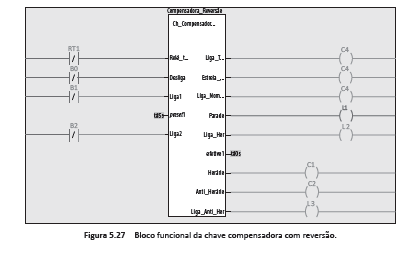 Adicione aqui o Texto
Introdução às linguagens de programação para CLP –  Edilson Alfredo da Silva
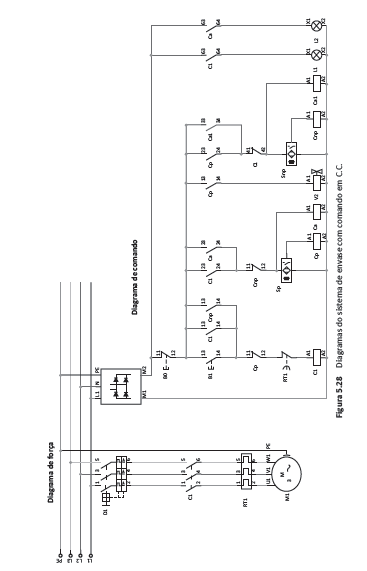 Adicione aqui o Texto
Introdução às linguagens de programação para CLP –  Edilson Alfredo da Silva
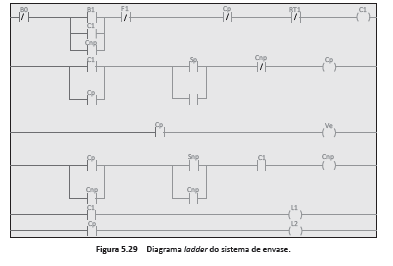 Adicione aqui o Texto
Introdução às linguagens de programação para CLP –  Edilson Alfredo da Silva
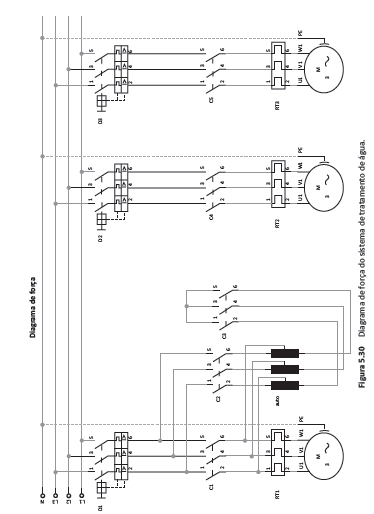 Adicione aqui o Texto
Introdução às linguagens de programação para CLP –  Edilson Alfredo da Silva
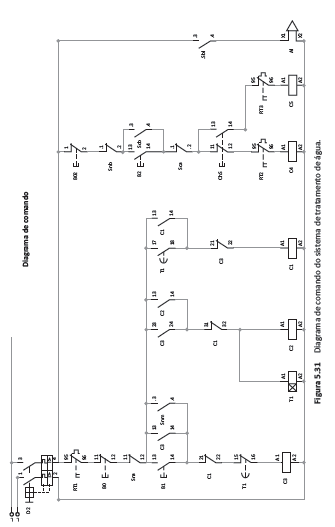 Adicione aqui o Texto
Introdução às linguagens de programação para CLP –  Edilson Alfredo da Silva
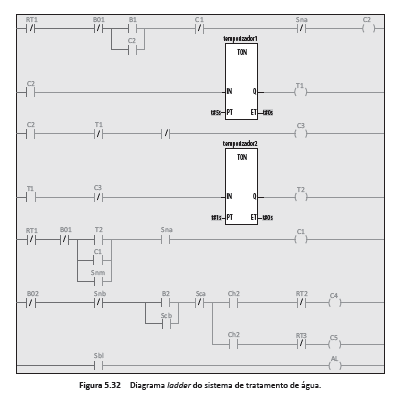 Adicione aqui o Texto
Introdução às linguagens de programação para CLP –  Edilson Alfredo da Silva
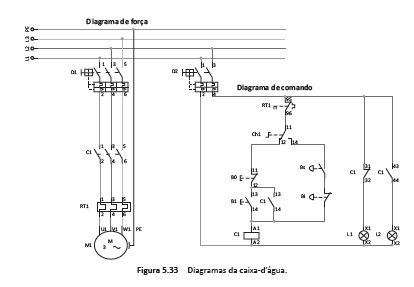 Adicione aqui o Texto
Introdução às linguagens de programação para CLP –  Edilson Alfredo da Silva
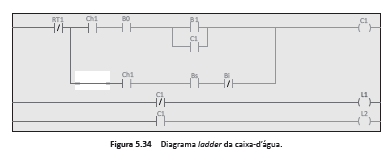 Adicione aqui o Texto
Introdução às linguagens de programação para CLP –  Edilson Alfredo da Silva
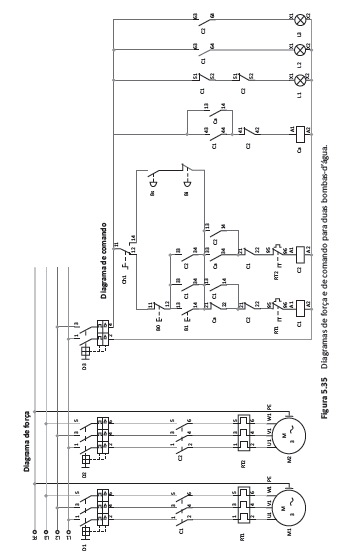 Adicione aqui o Texto
Introdução às linguagens de programação para CLP –  Edilson Alfredo da Silva
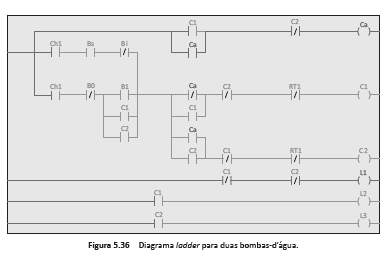 Adicione aqui o Texto
Introdução às linguagens de programação para CLP –  Edilson Alfredo da Silva
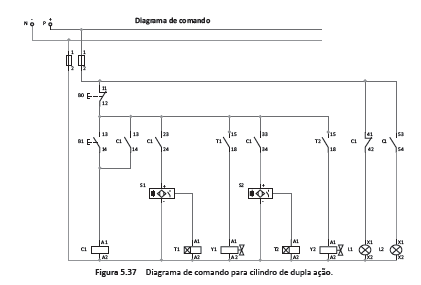 Adicione aqui o Texto
Introdução às linguagens de programação para CLP –  Edilson Alfredo da Silva
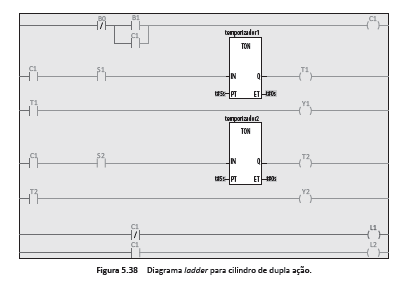 Adicione aqui o Texto
Introdução às linguagens de programação para CLP –  Edilson Alfredo da Silva
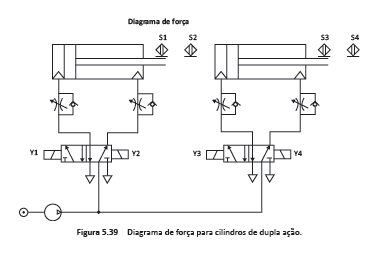 Adicione aqui o Texto
Introdução às linguagens de programação para CLP –  Edilson Alfredo da Silva
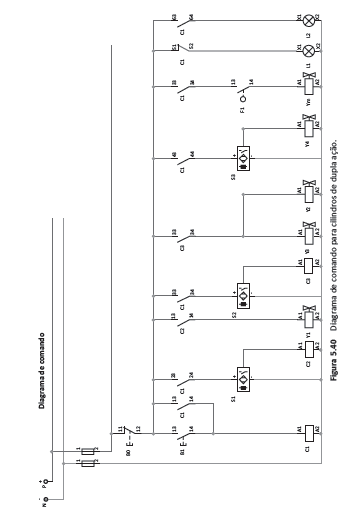 Adicione aqui o Texto
Introdução às linguagens de programação para CLP –  Edilson Alfredo da Silva
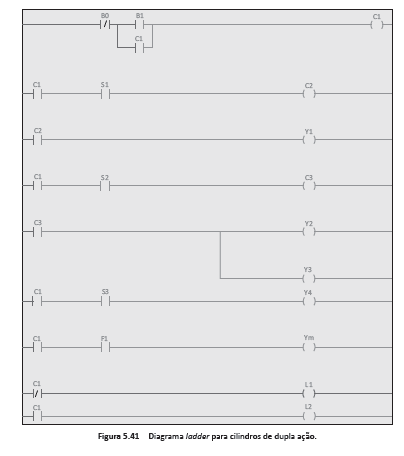 Adicione aqui o Texto
Introdução às linguagens de programação para CLP –  Edilson Alfredo da Silva
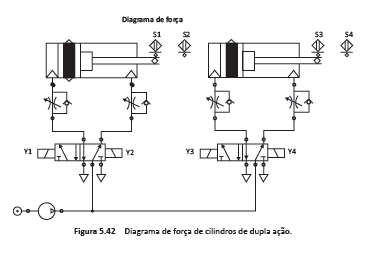 Adicione aqui o Texto
Introdução às linguagens de programação para CLP –  Edilson Alfredo da Silva
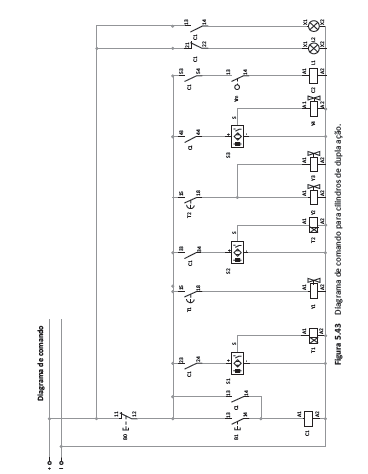 Adicione aqui o Texto
Introdução às linguagens de programação para CLP –  Edilson Alfredo da Silva
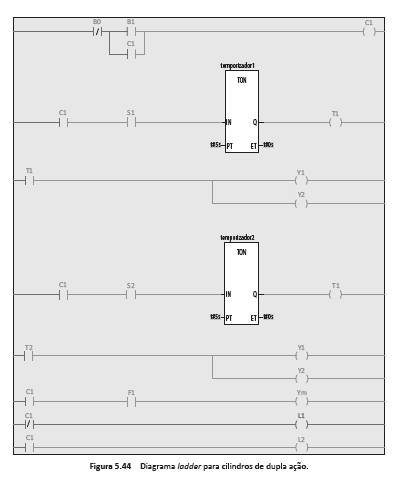 Adicione aqui o Texto
Introdução às linguagens de programação para CLP –  Edilson Alfredo da Silva
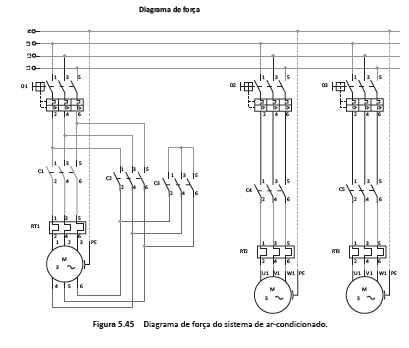 Adicione aqui o Texto
Introdução às linguagens de programação para CLP –  Edilson Alfredo da Silva
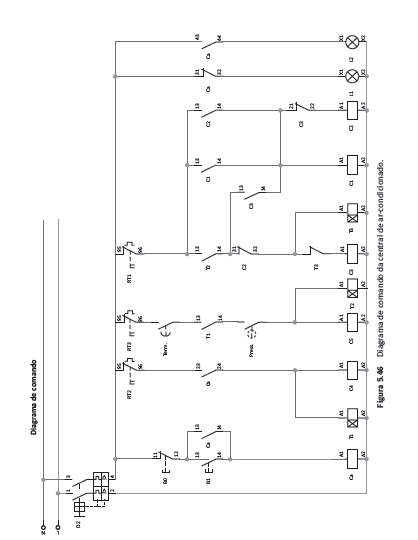 Adicione aqui o Texto
Introdução às linguagens de programação para CLP –  Edilson Alfredo da Silva
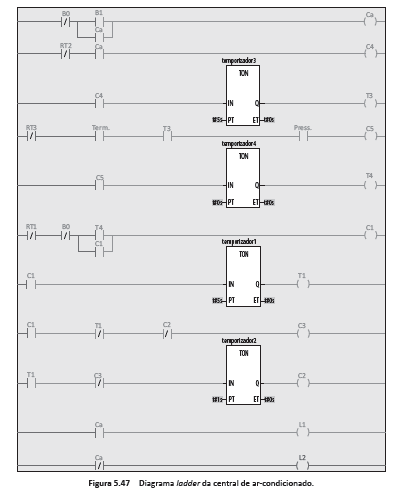 Adicione aqui o Texto
Introdução às linguagens de programação para CLP –  Edilson Alfredo da Silva
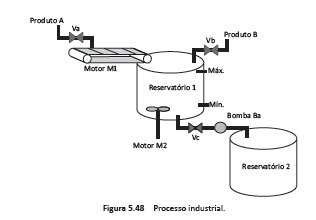 Adicione aqui o Texto
Introdução às linguagens de programação para CLP –  Edilson Alfredo da Silva
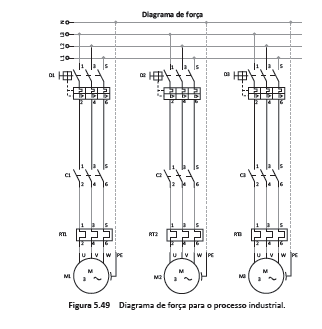 Adicione aqui o Texto
Introdução às linguagens de programação para CLP –  Edilson Alfredo da Silva
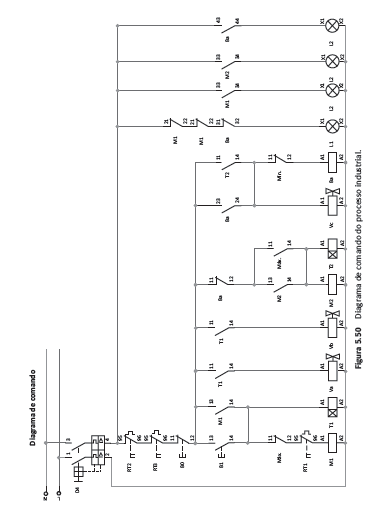 Adicione aqui o Texto
Introdução às linguagens de programação para CLP –  Edilson Alfredo da Silva
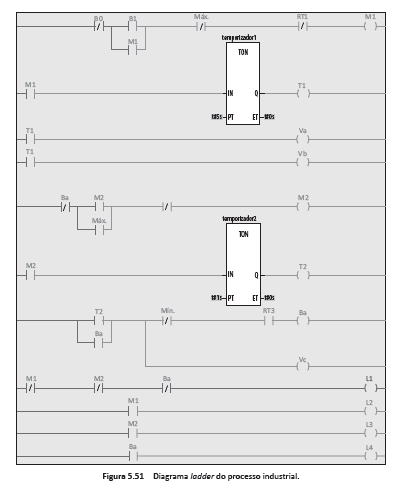 Adicione aqui o Texto
Introdução às linguagens de programação para CLP –  Edilson Alfredo da Silva
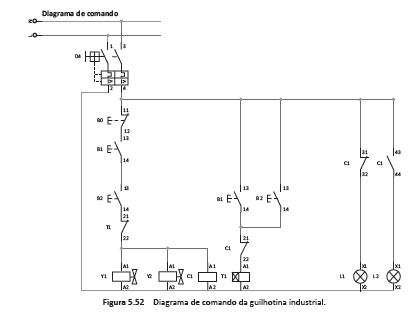 Adicione aqui o Texto
Introdução às linguagens de programação para CLP –  Edilson Alfredo da Silva
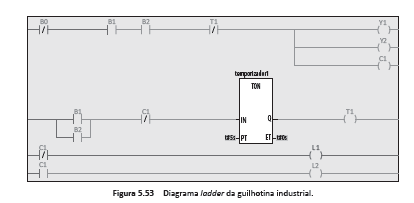 Adicione aqui o Texto
Introdução às linguagens de programação para CLP –  Edilson Alfredo da Silva
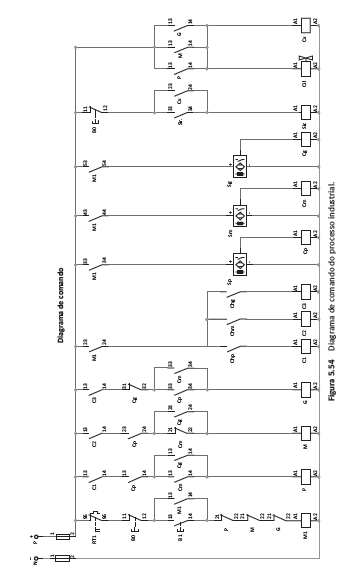 Adicione aqui o Texto
Introdução às linguagens de programação para CLP –  Edilson Alfredo da Silva
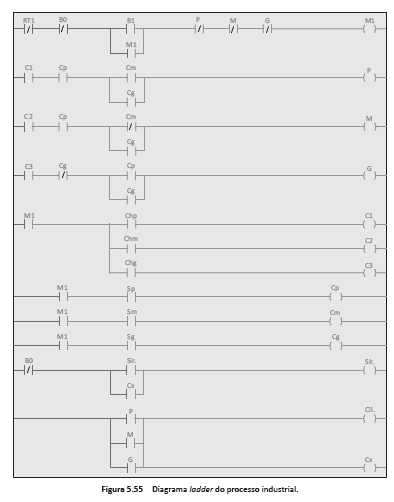 Adicione aqui o Texto
Introdução às linguagens de programação para CLP –  Edilson Alfredo da Silva
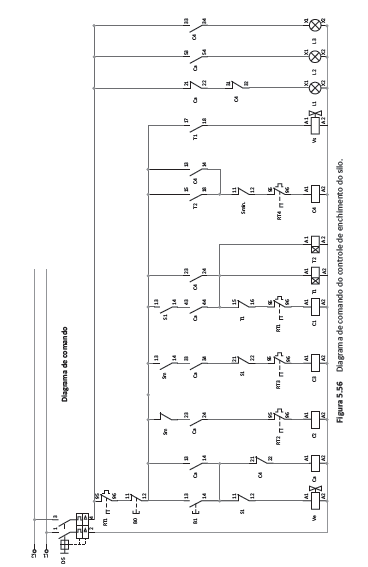 Adicione aqui o Texto
Introdução às linguagens de programação para CLP –  Edilson Alfredo da Silva
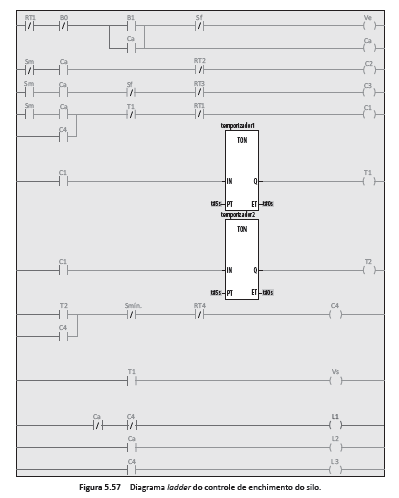 Adicione aqui o Texto
Introdução às linguagens de programação para CLP –  Edilson Alfredo da Silva
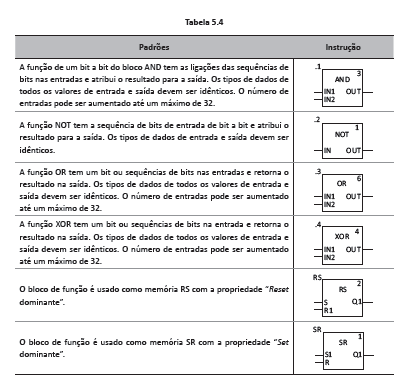 Adicione aqui o Texto
Introdução às linguagens de programação para CLP –  Edilson Alfredo da Silva
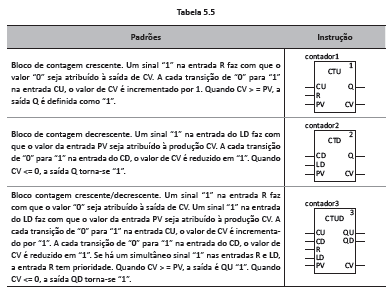 Adicione aqui o Texto
Introdução às linguagens de programação para CLP –  Edilson Alfredo da Silva
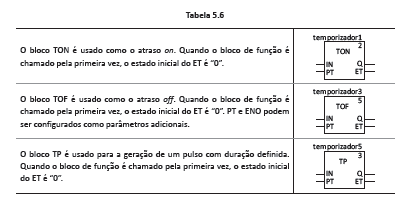 Adicione aqui o Texto
Introdução às linguagens de programação para CLP –  Edilson Alfredo da Silva
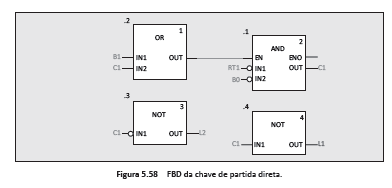 Adicione aqui o Texto
Introdução às linguagens de programação para CLP –  Edilson Alfredo da Silva
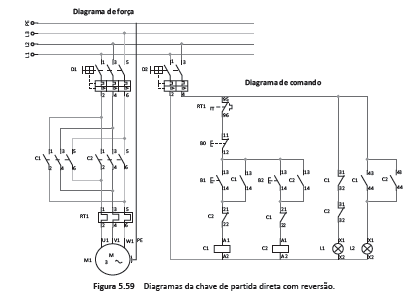 Adicione aqui o Texto
Introdução às linguagens de programação para CLP –  Edilson Alfredo da Silva
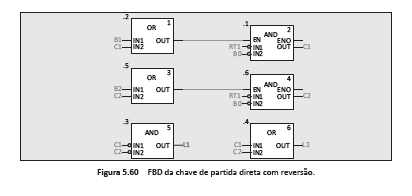 Adicione aqui o Texto
Introdução às linguagens de programação para CLP –  Edilson Alfredo da Silva
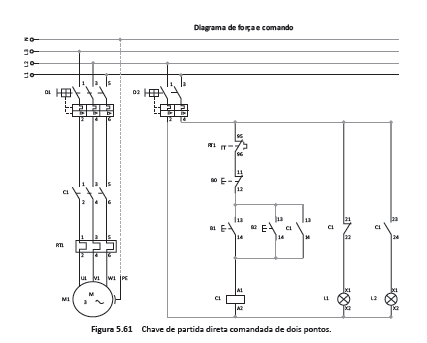 Adicione aqui o Texto
Introdução às linguagens de programação para CLP –  Edilson Alfredo da Silva
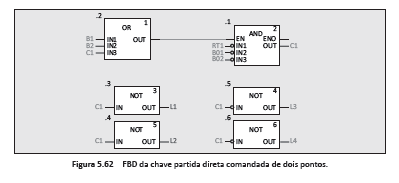 Adicione aqui o Texto
Introdução às linguagens de programação para CLP –  Edilson Alfredo da Silva
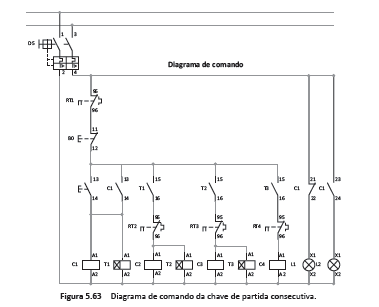 Adicione aqui o Texto
Introdução às linguagens de programação para CLP –  Edilson Alfredo da Silva
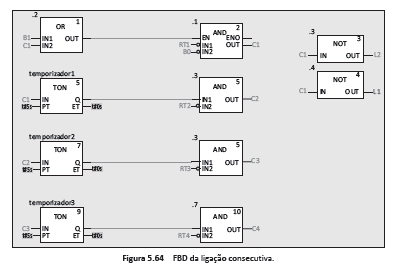 Adicione aqui o Texto
Introdução às linguagens de programação para CLP –  Edilson Alfredo da Silva
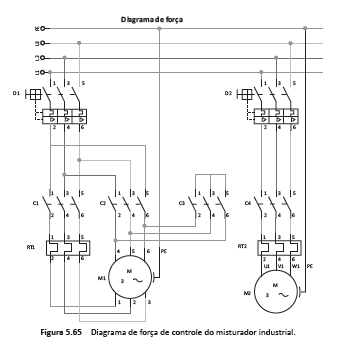 Adicione aqui o Texto
Introdução às linguagens de programação para CLP –  Edilson Alfredo da Silva
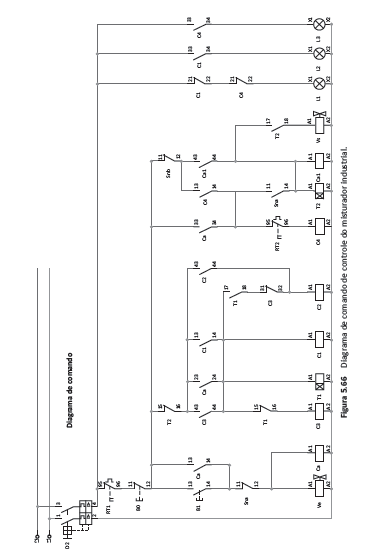 Adicione aqui o Texto
Introdução às linguagens de programação para CLP –  Edilson Alfredo da Silva
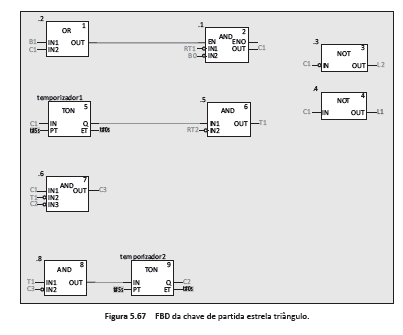 Adicione aqui o Texto
Introdução às linguagens de programação para CLP –  Edilson Alfredo da Silva
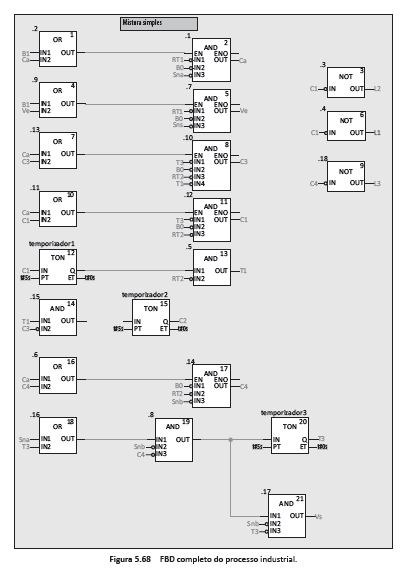 Adicione aqui o Texto
Introdução às linguagens de programação para CLP –  Edilson Alfredo da Silva
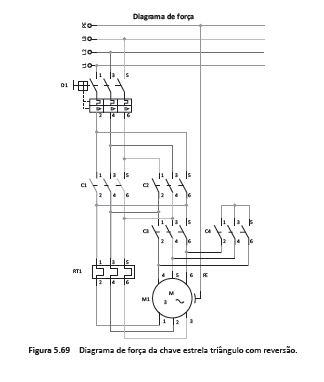 Adicione aqui o Texto
Introdução às linguagens de programação para CLP –  Edilson Alfredo da Silva
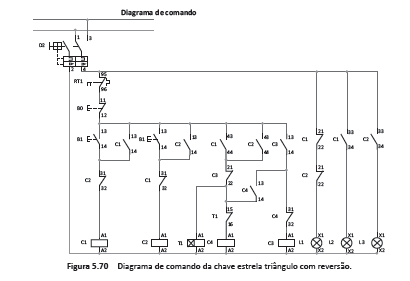 Adicione aqui o Texto
Introdução às linguagens de programação para CLP –  Edilson Alfredo da Silva
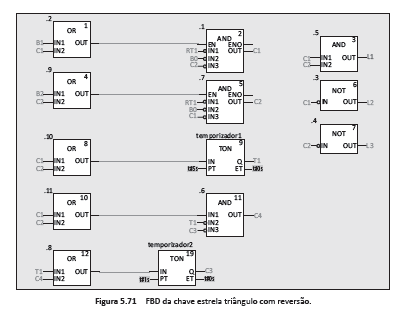 Adicione aqui o Texto
Introdução às linguagens de programação para CLP –  Edilson Alfredo da Silva
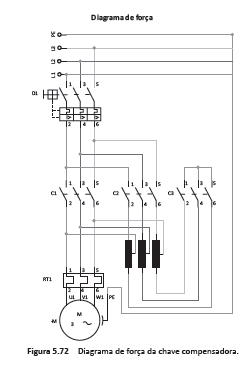 Adicione aqui o Texto
Introdução às linguagens de programação para CLP –  Edilson Alfredo da Silva
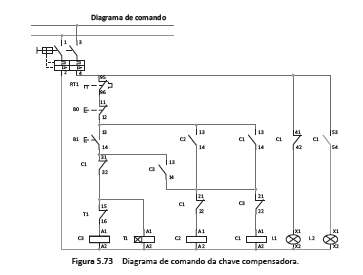 Adicione aqui o Texto
Introdução às linguagens de programação para CLP –  Edilson Alfredo da Silva
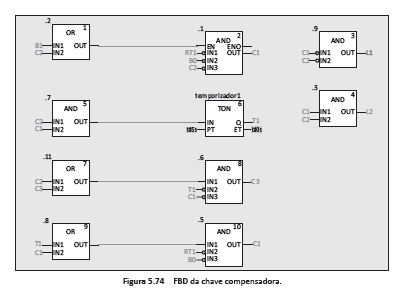 Adicione aqui o Texto
Introdução às linguagens de programação para CLP –  Edilson Alfredo da Silva
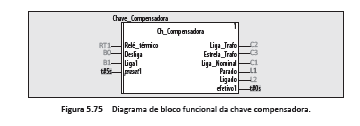 Adicione aqui o Texto
Introdução às linguagens de programação para CLP –  Edilson Alfredo da Silva
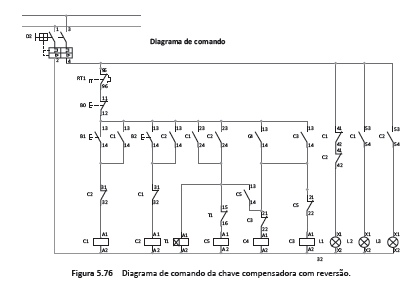 Adicione aqui o Texto
Introdução às linguagens de programação para CLP –  Edilson Alfredo da Silva
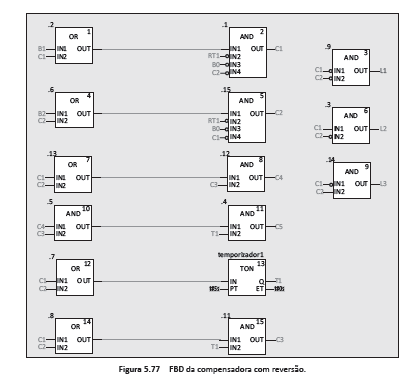 Adicione aqui o Texto
Introdução às linguagens de programação para CLP –  Edilson Alfredo da Silva
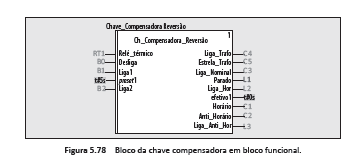 Adicione aqui o Texto
Introdução às linguagens de programação para CLP –  Edilson Alfredo da Silva
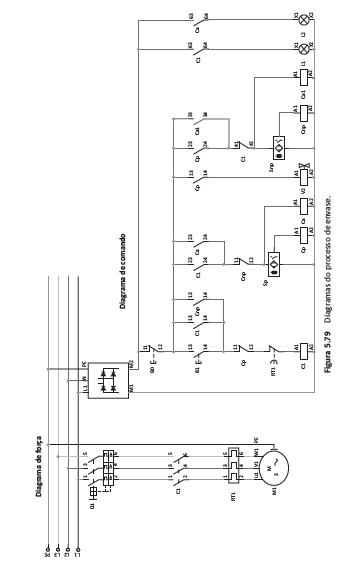 Adicione aqui o Texto
Introdução às linguagens de programação para CLP –  Edilson Alfredo da Silva
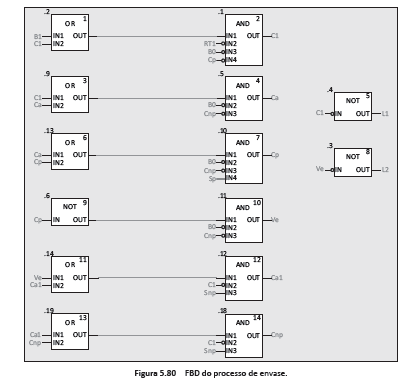 Adicione aqui o Texto
Introdução às linguagens de programação para CLP –  Edilson Alfredo da Silva
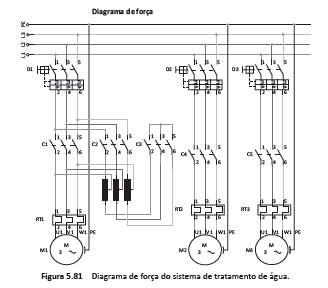 Adicione aqui o Texto
Introdução às linguagens de programação para CLP –  Edilson Alfredo da Silva
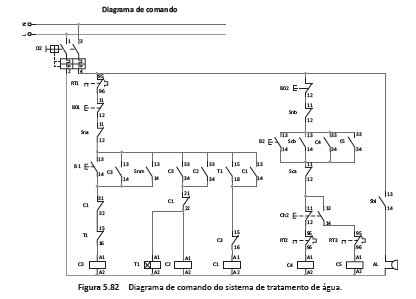 Adicione aqui o Texto
Introdução às linguagens de programação para CLP –  Edilson Alfredo da Silva
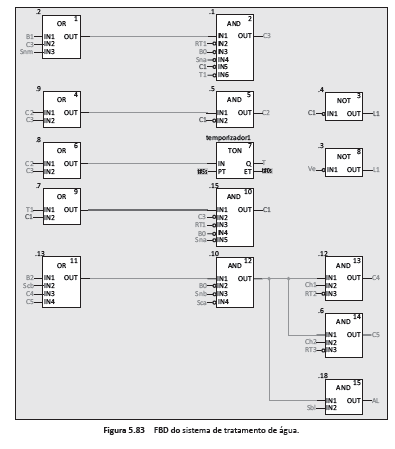 Adicione aqui o Texto
Introdução às linguagens de programação para CLP –  Edilson Alfredo da Silva
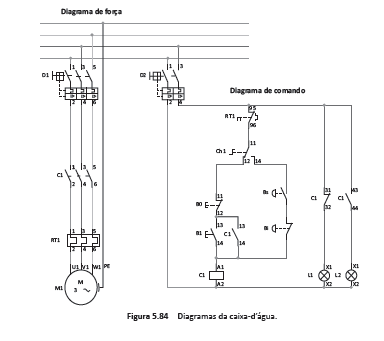 Adicione aqui o Texto
Introdução às linguagens de programação para CLP –  Edilson Alfredo da Silva
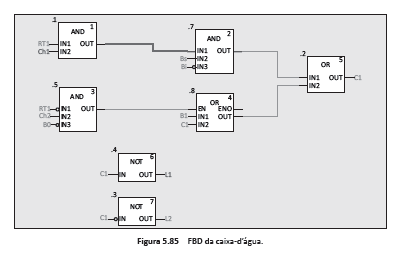 Adicione aqui o Texto
Introdução às linguagens de programação para CLP –  Edilson Alfredo da Silva
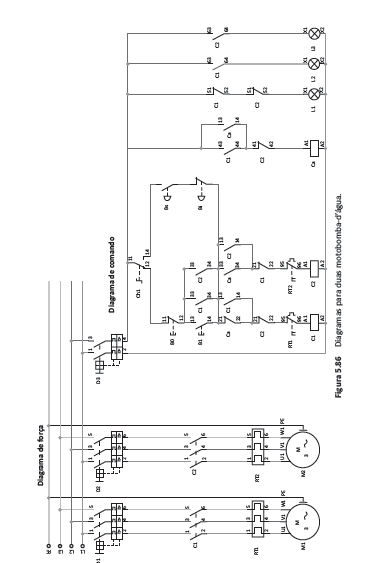 Adicione aqui o Texto
Introdução às linguagens de programação para CLP –  Edilson Alfredo da Silva
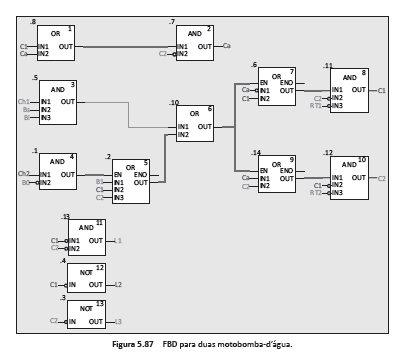 Adicione aqui o Texto
Introdução às linguagens de programação para CLP –  Edilson Alfredo da Silva
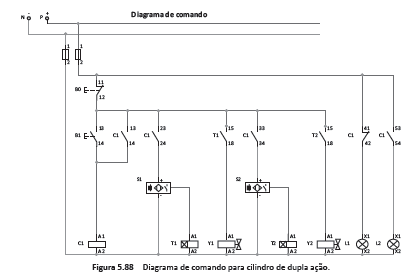 Adicione aqui o Texto
Introdução às linguagens de programação para CLP –  Edilson Alfredo da Silva
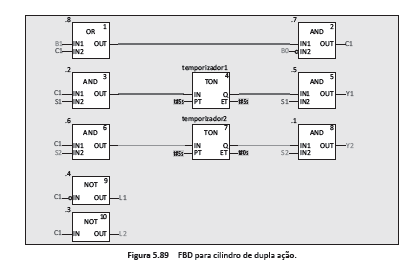 Adicione aqui o Texto
Introdução às linguagens de programação para CLP –  Edilson Alfredo da Silva
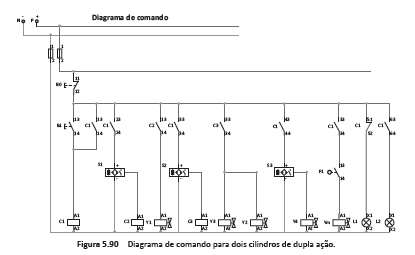 Adicione aqui o Texto
Introdução às linguagens de programação para CLP –  Edilson Alfredo da Silva
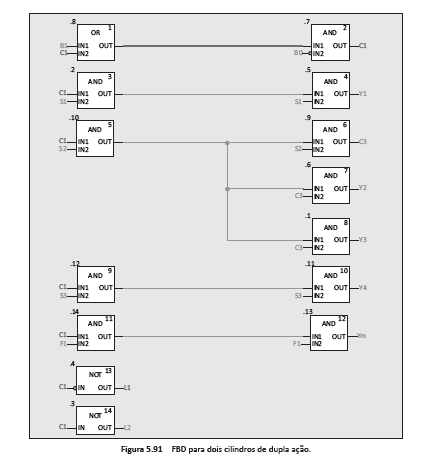 Adicione aqui o Texto
Introdução às linguagens de programação para CLP –  Edilson Alfredo da Silva
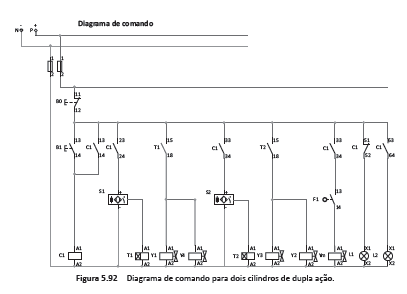 Adicione aqui o Texto
Introdução às linguagens de programação para CLP –  Edilson Alfredo da Silva
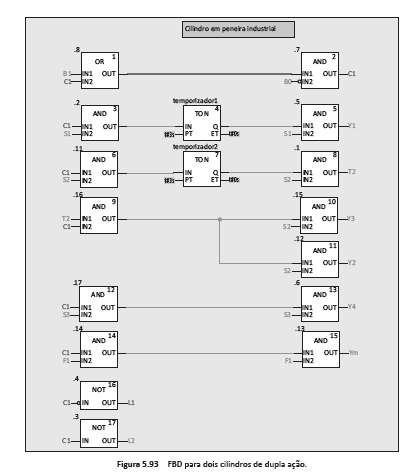 Adicione aqui o Texto
Introdução às linguagens de programação para CLP –  Edilson Alfredo da Silva
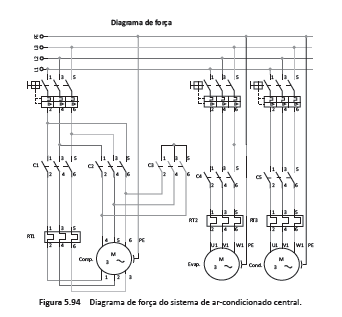 Adicione aqui o Texto
Introdução às linguagens de programação para CLP –  Edilson Alfredo da Silva
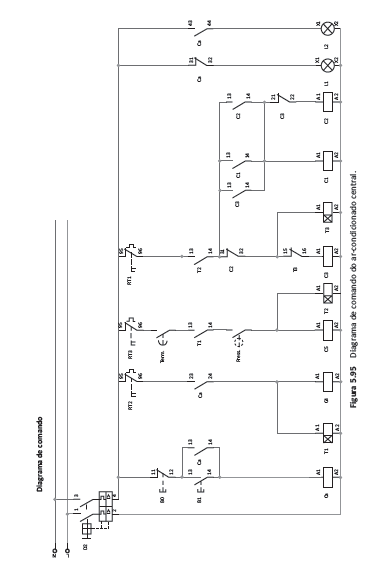 Adicione aqui o Texto
Introdução às linguagens de programação para CLP –  Edilson Alfredo da Silva
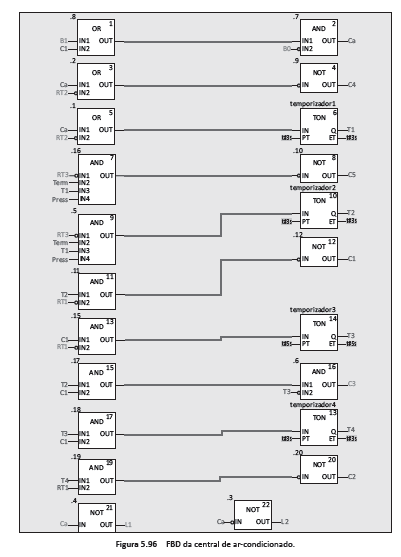 Adicione aqui o Texto
Introdução às linguagens de programação para CLP –  Edilson Alfredo da Silva
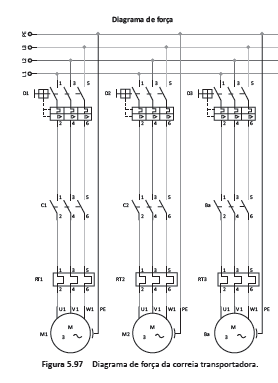 Adicione aqui o Texto
Introdução às linguagens de programação para CLP –  Edilson Alfredo da Silva
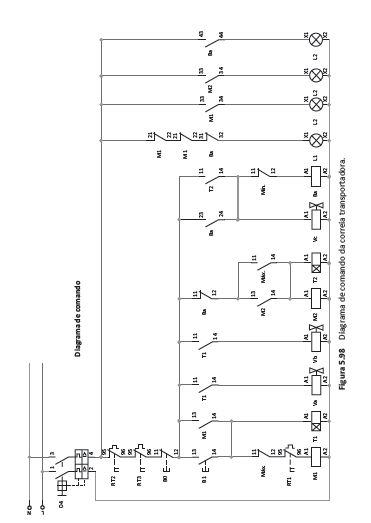 Adicione aqui o Texto
Introdução às linguagens de programação para CLP –  Edilson Alfredo da Silva
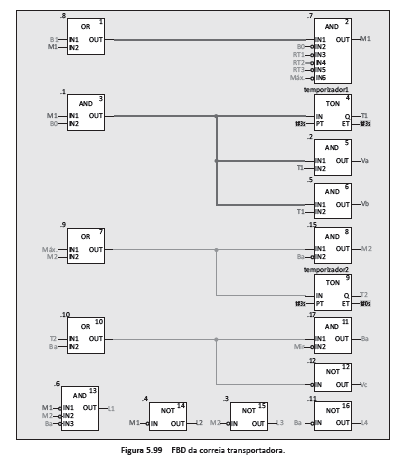 Adicione aqui o Texto
Introdução às linguagens de programação para CLP –  Edilson Alfredo da Silva
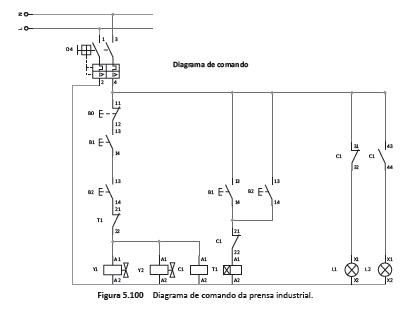 Adicione aqui o Texto
Introdução às linguagens de programação para CLP –  Edilson Alfredo da Silva
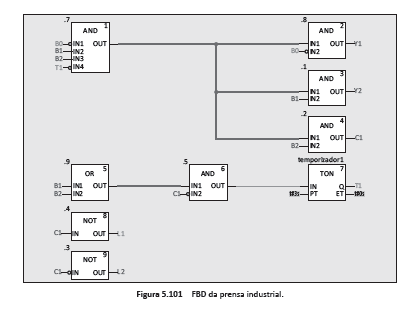 Adicione aqui o Texto
Introdução às linguagens de programação para CLP –  Edilson Alfredo da Silva
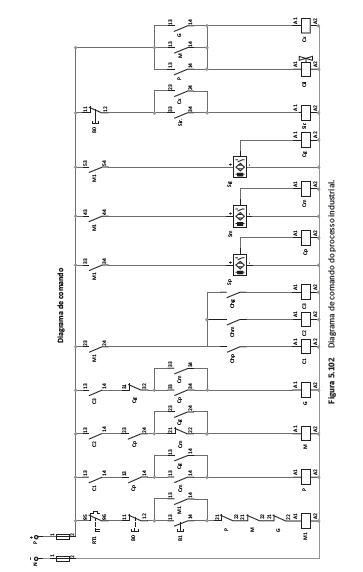 Adicione aqui o Texto
Introdução às linguagens de programação para CLP –  Edilson Alfredo da Silva
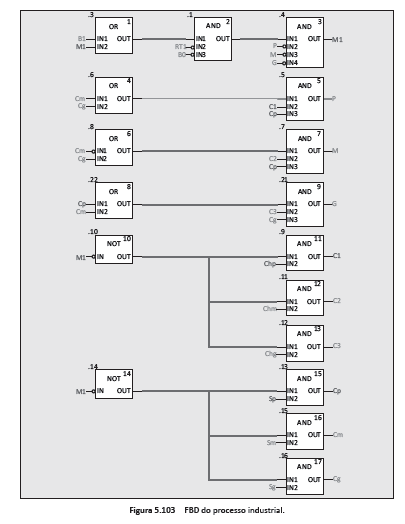 Adicione aqui o Texto
Introdução às linguagens de programação para CLP –  Edilson Alfredo da Silva
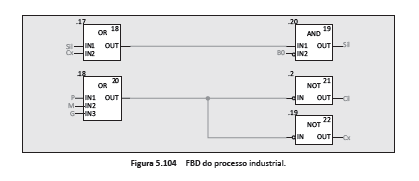 Adicione aqui o Texto
Introdução às linguagens de programação para CLP –  Edilson Alfredo da Silva
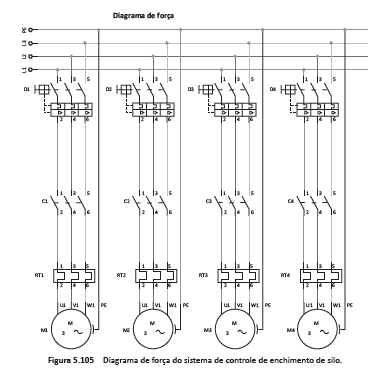 Adicione aqui o Texto
Introdução às linguagens de programação para CLP –  Edilson Alfredo da Silva
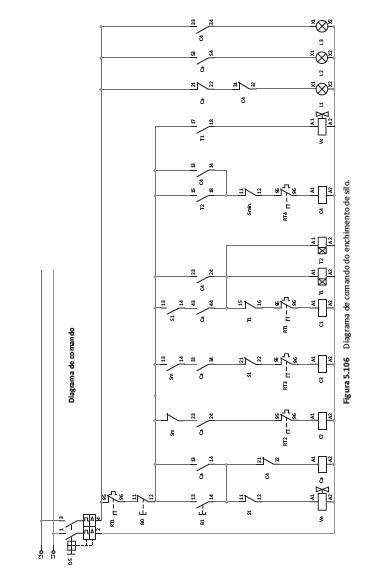 Adicione aqui o Texto
Introdução às linguagens de programação para CLP –  Edilson Alfredo da Silva
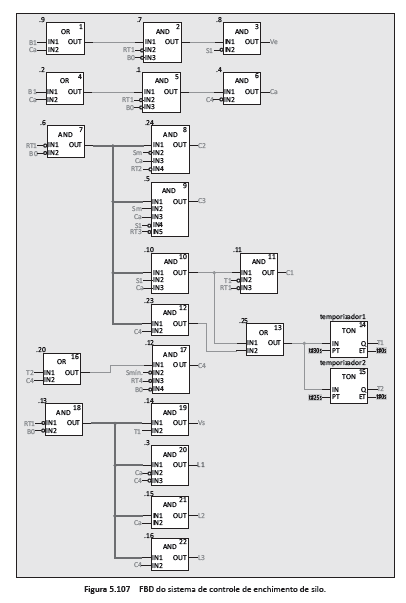 Adicione aqui o Texto
Introdução às linguagens de programação para CLP –  Edilson Alfredo da Silva
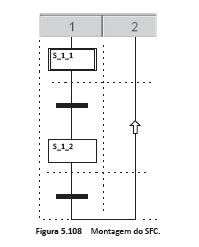 Adicione aqui o Texto
Introdução às linguagens de programação para CLP –  Edilson Alfredo da Silva
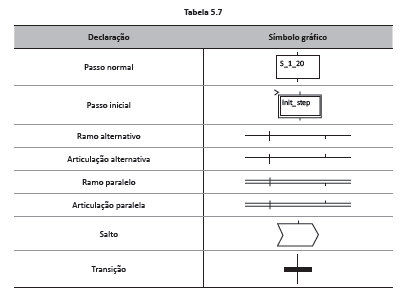 Adicione aqui o Texto
Introdução às linguagens de programação para CLP –  Edilson Alfredo da Silva
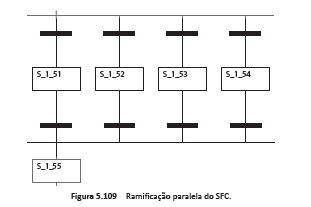 Adicione aqui o Texto
Introdução às linguagens de programação para CLP –  Edilson Alfredo da Silva
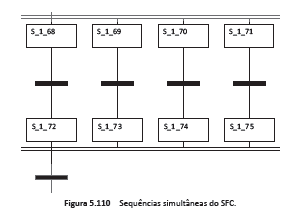 Adicione aqui o Texto
Introdução às linguagens de programação para CLP –  Edilson Alfredo da Silva
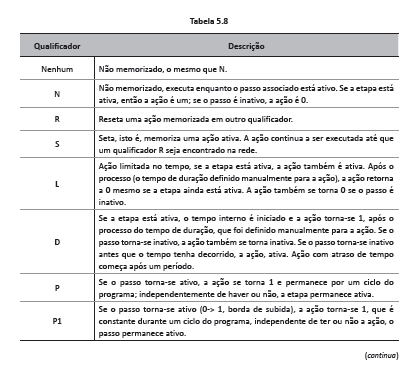 Adicione aqui o Texto
Introdução às linguagens de programação para CLP –  Edilson Alfredo da Silva
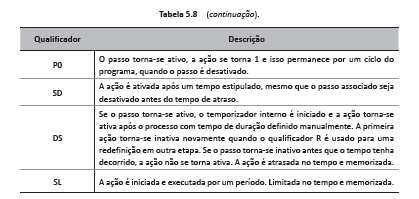 Adicione aqui o Texto
Introdução às linguagens de programação para CLP –  Edilson Alfredo da Silva
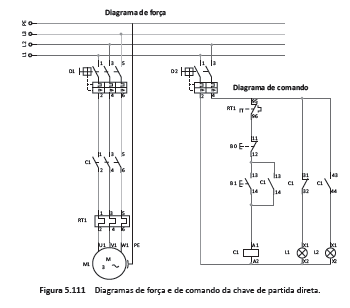 Adicione aqui o Texto
Introdução às linguagens de programação para CLP –  Edilson Alfredo da Silva
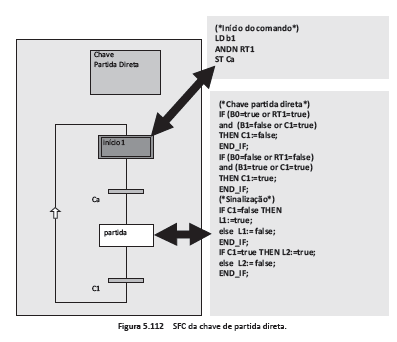 Adicione aqui o Texto
Introdução às linguagens de programação para CLP –  Edilson Alfredo da Silva
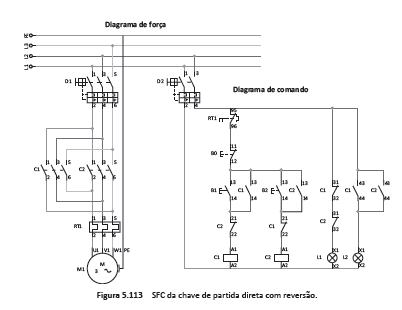 Adicione aqui o Texto
Introdução às linguagens de programação para CLP –  Edilson Alfredo da Silva
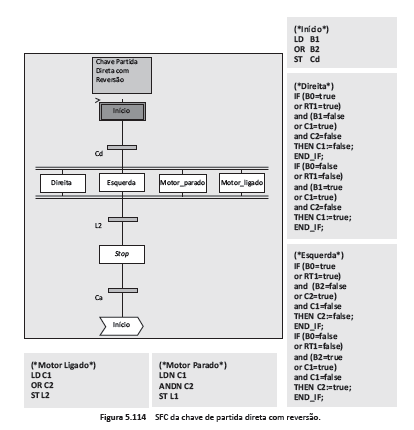 Adicione aqui o Texto
Introdução às linguagens de programação para CLP –  Edilson Alfredo da Silva
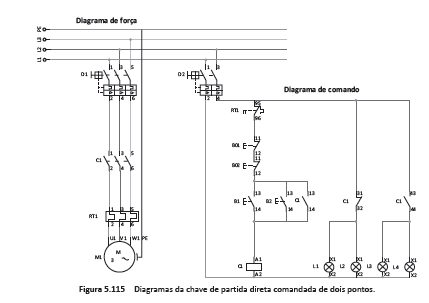 Adicione aqui o Texto
Introdução às linguagens de programação para CLP –  Edilson Alfredo da Silva
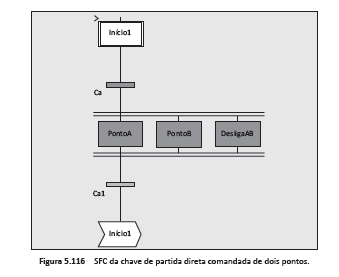 Adicione aqui o Texto
Introdução às linguagens de programação para CLP –  Edilson Alfredo da Silva
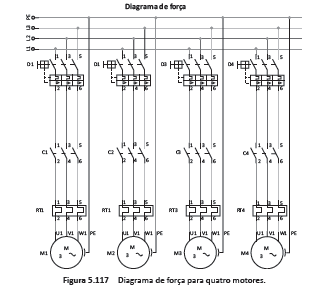 Adicione aqui o Texto
Introdução às linguagens de programação para CLP –  Edilson Alfredo da Silva
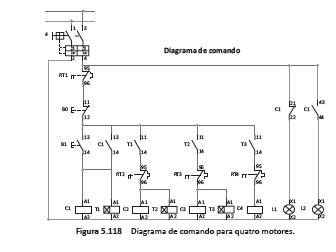 Adicione aqui o Texto
Introdução às linguagens de programação para CLP –  Edilson Alfredo da Silva
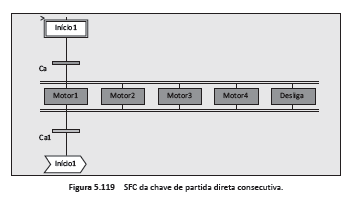 Adicione aqui o Texto
Introdução às linguagens de programação para CLP –  Edilson Alfredo da Silva
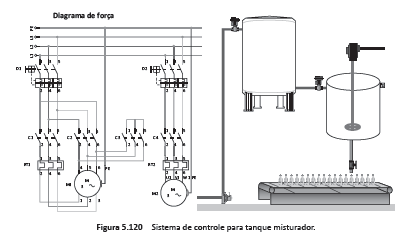 Adicione aqui o Texto
Introdução às linguagens de programação para CLP –  Edilson Alfredo da Silva
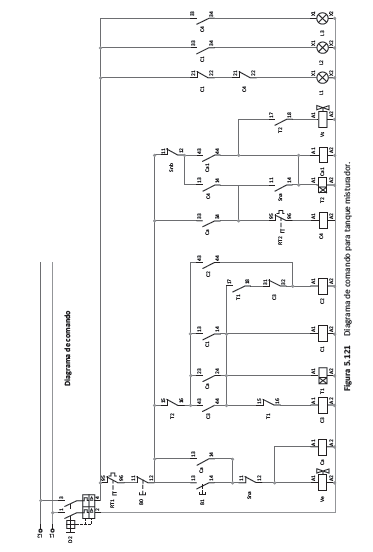 Adicione aqui o Texto
Introdução às linguagens de programação para CLP –  Edilson Alfredo da Silva
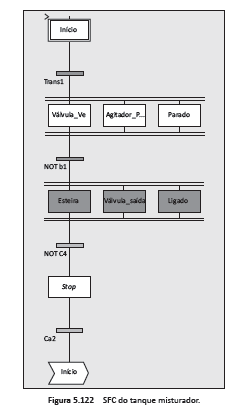 Adicione aqui o Texto
Introdução às linguagens de programação para CLP –  Edilson Alfredo da Silva
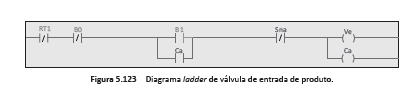 Adicione aqui o Texto
Introdução às linguagens de programação para CLP –  Edilson Alfredo da Silva
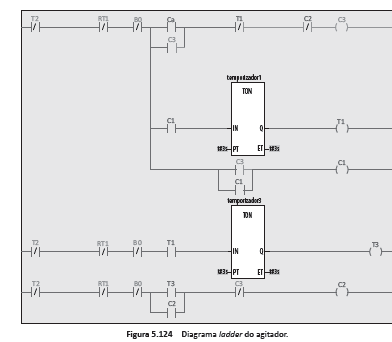 Adicione aqui o Texto
Introdução às linguagens de programação para CLP –  Edilson Alfredo da Silva
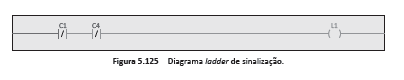 Adicione aqui o Texto
Introdução às linguagens de programação para CLP –  Edilson Alfredo da Silva
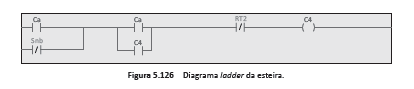 Adicione aqui o Texto
Introdução às linguagens de programação para CLP –  Edilson Alfredo da Silva
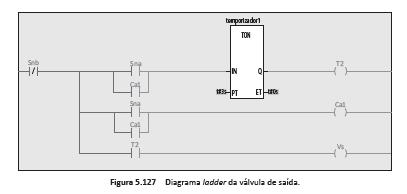 Adicione aqui o Texto
Introdução às linguagens de programação para CLP –  Edilson Alfredo da Silva
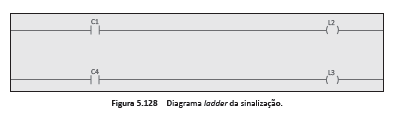 Adicione aqui o Texto
Introdução às linguagens de programação para CLP –  Edilson Alfredo da Silva
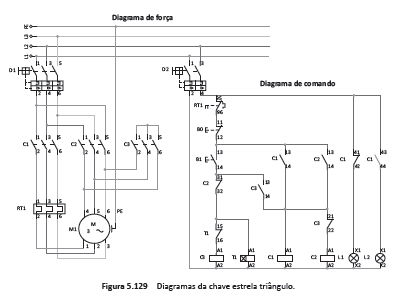 Adicione aqui o Texto
Introdução às linguagens de programação para CLP –  Edilson Alfredo da Silva
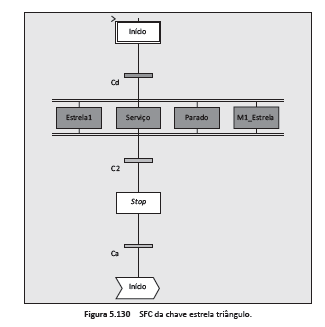 Adicione aqui o Texto
Introdução às linguagens de programação para CLP –  Edilson Alfredo da Silva
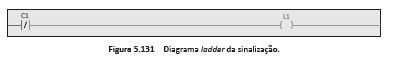 Adicione aqui o Texto
Introdução às linguagens de programação para CLP –  Edilson Alfredo da Silva
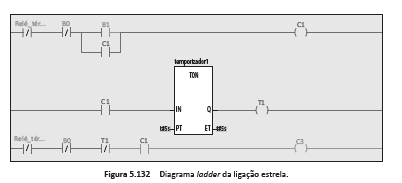 Adicione aqui o Texto
Introdução às linguagens de programação para CLP –  Edilson Alfredo da Silva
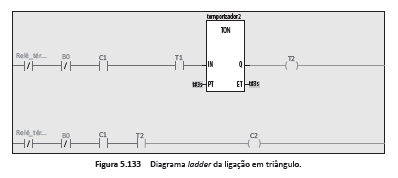 Adicione aqui o Texto
Introdução às linguagens de programação para CLP –  Edilson Alfredo da Silva
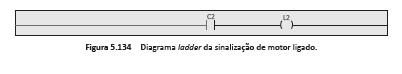 Adicione aqui o Texto
Introdução às linguagens de programação para CLP –  Edilson Alfredo da Silva
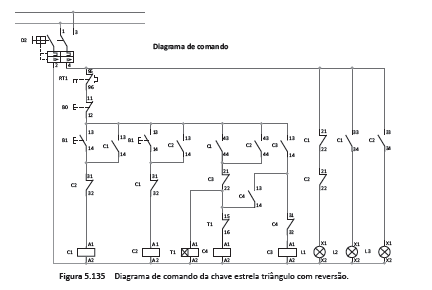 Adicione aqui o Texto
Introdução às linguagens de programação para CLP –  Edilson Alfredo da Silva
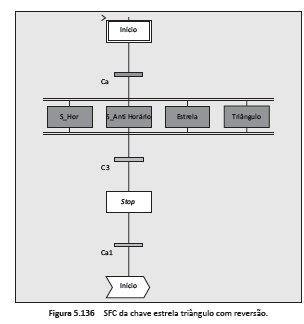 Adicione aqui o Texto
Introdução às linguagens de programação para CLP –  Edilson Alfredo da Silva
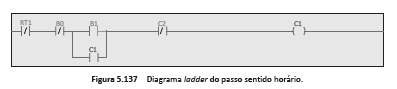 Adicione aqui o Texto
Introdução às linguagens de programação para CLP –  Edilson Alfredo da Silva
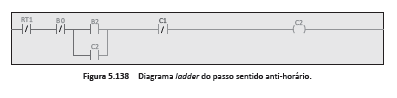 Adicione aqui o Texto
Introdução às linguagens de programação para CLP –  Edilson Alfredo da Silva
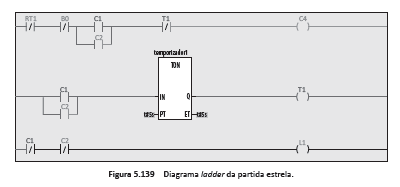 Adicione aqui o Texto
Introdução às linguagens de programação para CLP –  Edilson Alfredo da Silva
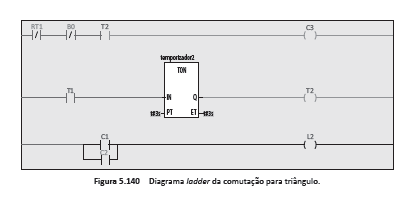 Adicione aqui o Texto
Introdução às linguagens de programação para CLP –  Edilson Alfredo da Silva
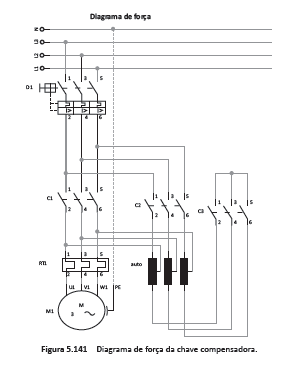 Adicione aqui o Texto
Introdução às linguagens de programação para CLP –  Edilson Alfredo da Silva
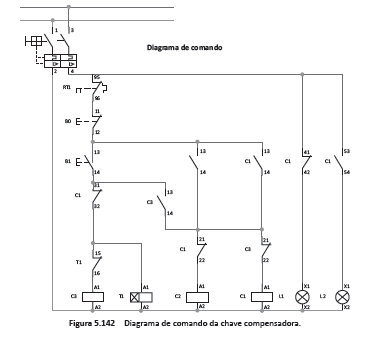 Adicione aqui o Texto
Introdução às linguagens de programação para CLP –  Edilson Alfredo da Silva
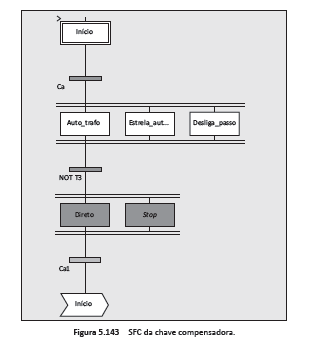 Adicione aqui o Texto
Introdução às linguagens de programação para CLP –  Edilson Alfredo da Silva
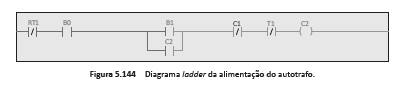 Adicione aqui o Texto
Introdução às linguagens de programação para CLP –  Edilson Alfredo da Silva
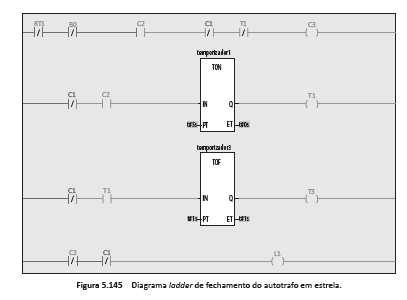 Adicione aqui o Texto
Introdução às linguagens de programação para CLP –  Edilson Alfredo da Silva
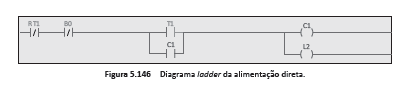 Adicione aqui o Texto
Introdução às linguagens de programação para CLP –  Edilson Alfredo da Silva
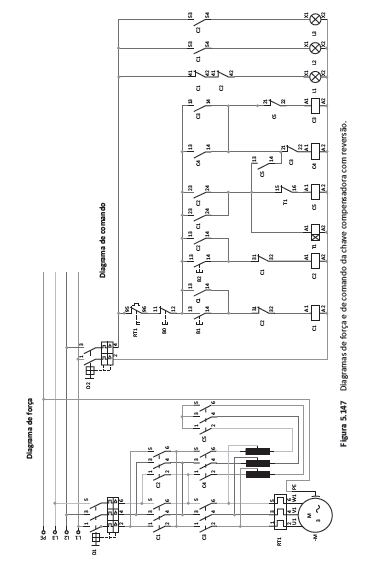 Adicione aqui o Texto
Introdução às linguagens de programação para CLP –  Edilson Alfredo da Silva
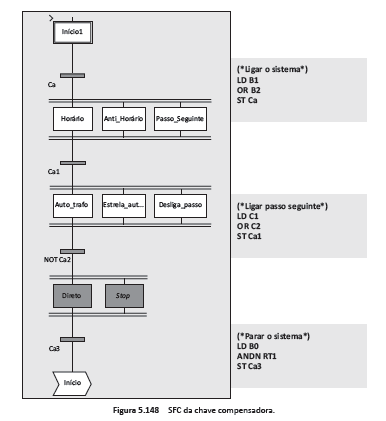 Adicione aqui o Texto
Introdução às linguagens de programação para CLP –  Edilson Alfredo da Silva
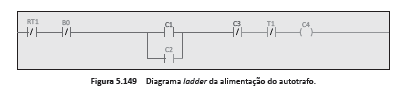 Adicione aqui o Texto
Introdução às linguagens de programação para CLP –  Edilson Alfredo da Silva
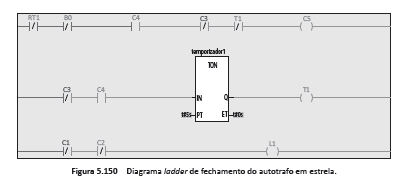 Adicione aqui o Texto
Introdução às linguagens de programação para CLP –  Edilson Alfredo da Silva
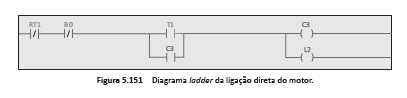 Adicione aqui o Texto
Introdução às linguagens de programação para CLP –  Edilson Alfredo da Silva
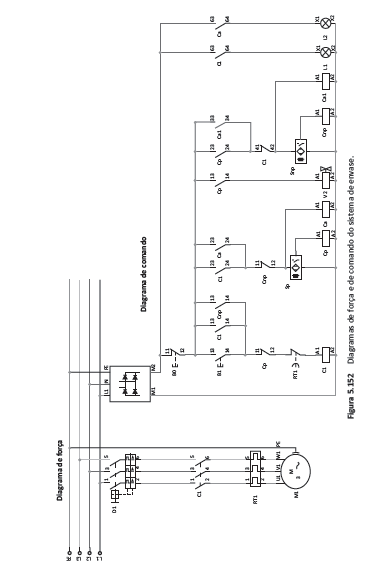 Adicione aqui o Texto
Introdução às linguagens de programação para CLP –  Edilson Alfredo da Silva
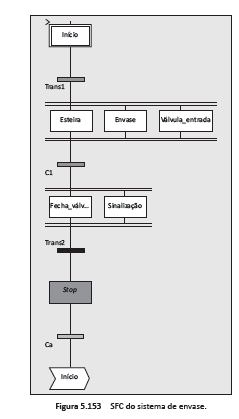 Adicione aqui o Texto
Introdução às linguagens de programação para CLP –  Edilson Alfredo da Silva
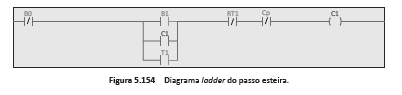 Adicione aqui o Texto
Introdução às linguagens de programação para CLP –  Edilson Alfredo da Silva
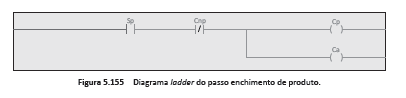 Adicione aqui o Texto
Introdução às linguagens de programação para CLP –  Edilson Alfredo da Silva
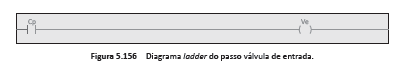 Adicione aqui o Texto
Introdução às linguagens de programação para CLP –  Edilson Alfredo da Silva
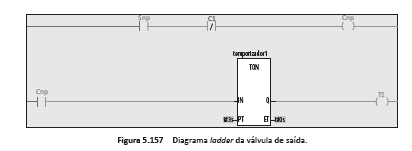 Adicione aqui o Texto
Introdução às linguagens de programação para CLP –  Edilson Alfredo da Silva
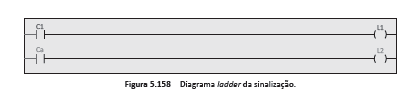 Adicione aqui o Texto
Introdução às linguagens de programação para CLP –  Edilson Alfredo da Silva
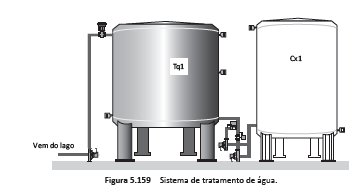 Adicione aqui o Texto
Introdução às linguagens de programação para CLP –  Edilson Alfredo da Silva
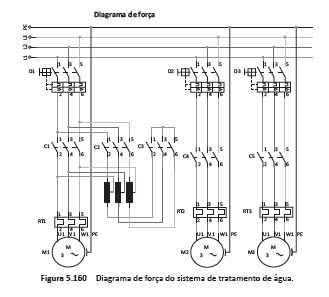 Adicione aqui o Texto
Introdução às linguagens de programação para CLP –  Edilson Alfredo da Silva
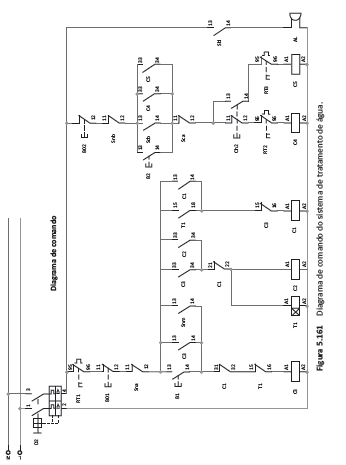 Adicione aqui o Texto
Introdução às linguagens de programação para CLP –  Edilson Alfredo da Silva
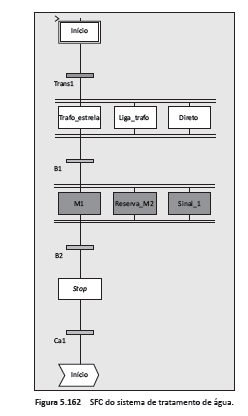 Adicione aqui o Texto
Introdução às linguagens de programação para CLP –  Edilson Alfredo da Silva
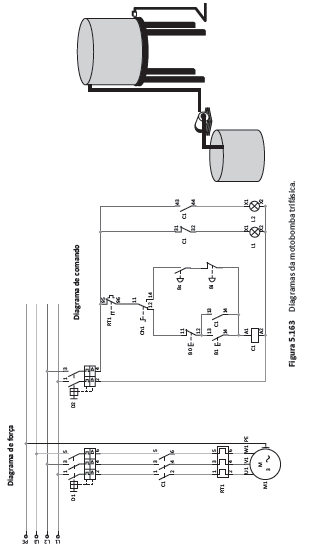 Adicione aqui o Texto
Introdução às linguagens de programação para CLP –  Edilson Alfredo da Silva
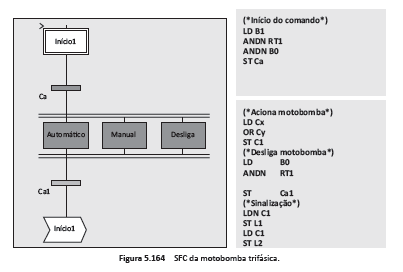 Adicione aqui o Texto
Introdução às linguagens de programação para CLP –  Edilson Alfredo da Silva
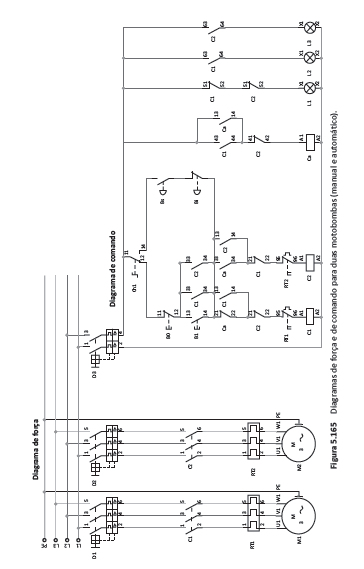 Adicione aqui o Texto
Introdução às linguagens de programação para CLP –  Edilson Alfredo da Silva
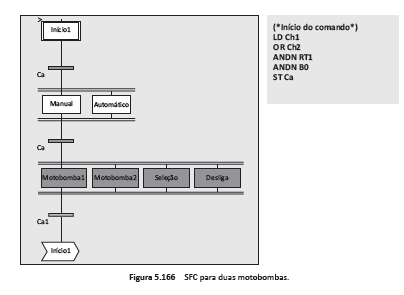 Adicione aqui o Texto
Introdução às linguagens de programação para CLP –  Edilson Alfredo da Silva
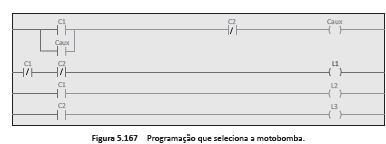 Adicione aqui o Texto
Introdução às linguagens de programação para CLP –  Edilson Alfredo da Silva
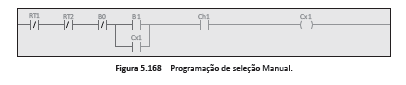 Adicione aqui o Texto
Introdução às linguagens de programação para CLP –  Edilson Alfredo da Silva
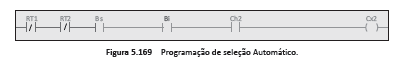 Adicione aqui o Texto
Introdução às linguagens de programação para CLP –  Edilson Alfredo da Silva
Adicione aqui o Texto
Introdução às linguagens de programação para CLP –  Edilson Alfredo da Silva
Adicione aqui o Texto
Introdução às linguagens de programação para CLP –  Edilson Alfredo da Silva
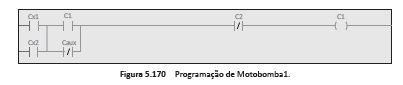 Adicione aqui o Texto
Introdução às linguagens de programação para CLP –  Edilson Alfredo da Silva
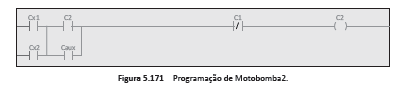 Adicione aqui o Texto
Introdução às linguagens de programação para CLP –  Edilson Alfredo da Silva
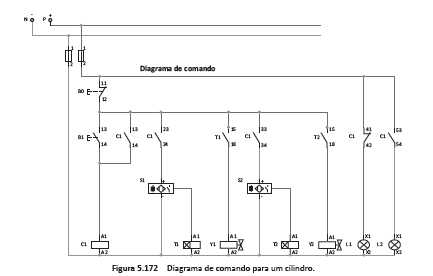 Adicione aqui o Texto
Introdução às linguagens de programação para CLP –  Edilson Alfredo da Silva
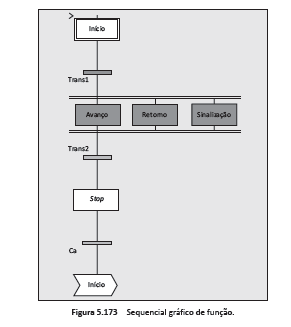 Adicione aqui o Texto
Introdução às linguagens de programação para CLP –  Edilson Alfredo da Silva
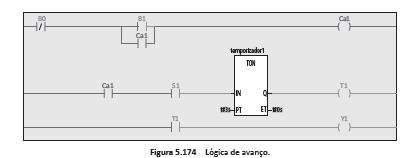 Adicione aqui o Texto
Introdução às linguagens de programação para CLP –  Edilson Alfredo da Silva
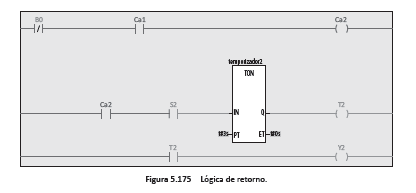 Adicione aqui o Texto
Introdução às linguagens de programação para CLP –  Edilson Alfredo da Silva
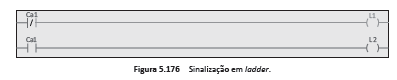 Adicione aqui o Texto
Introdução às linguagens de programação para CLP –  Edilson Alfredo da Silva
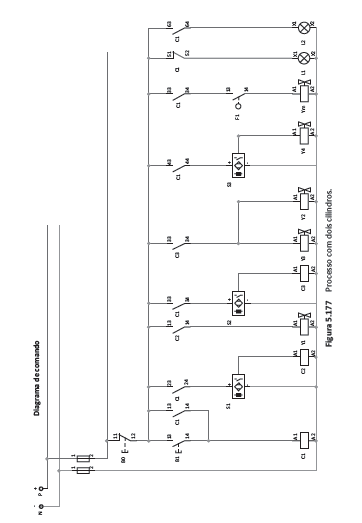 Adicione aqui o Texto
Introdução às linguagens de programação para CLP –  Edilson Alfredo da Silva
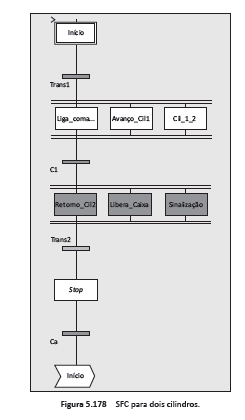 Adicione aqui o Texto
Introdução às linguagens de programação para CLP –  Edilson Alfredo da Silva
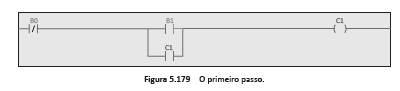 Adicione aqui o Texto
Introdução às linguagens de programação para CLP –  Edilson Alfredo da Silva
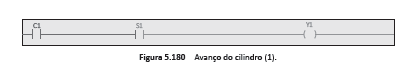 Adicione aqui o Texto
Introdução às linguagens de programação para CLP –  Edilson Alfredo da Silva
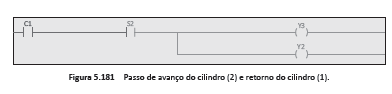 Adicione aqui o Texto
Introdução às linguagens de programação para CLP –  Edilson Alfredo da Silva
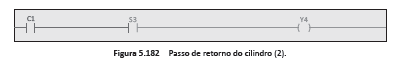 Adicione aqui o Texto
Introdução às linguagens de programação para CLP –  Edilson Alfredo da Silva
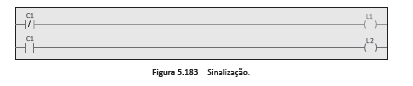 Adicione aqui o Texto
Introdução às linguagens de programação para CLP –  Edilson Alfredo da Silva
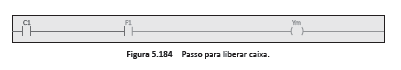 Adicione aqui o Texto
Introdução às linguagens de programação para CLP –  Edilson Alfredo da Silva
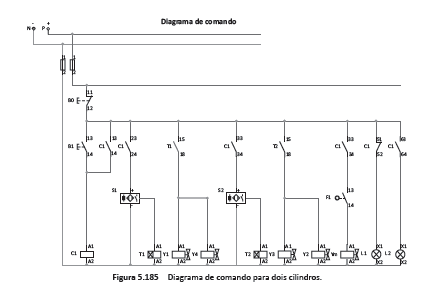 Adicione aqui o Texto
Introdução às linguagens de programação para CLP –  Edilson Alfredo da Silva
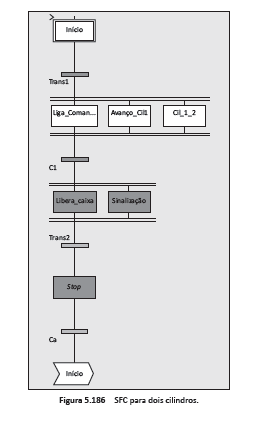 Adicione aqui o Texto
Introdução às linguagens de programação para CLP –  Edilson Alfredo da Silva
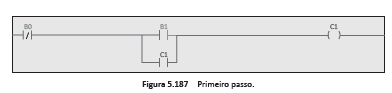 Adicione aqui o Texto
Introdução às linguagens de programação para CLP –  Edilson Alfredo da Silva
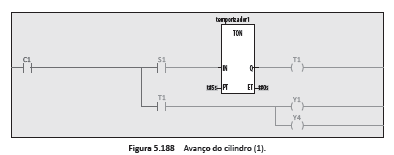 Adicione aqui o Texto
Introdução às linguagens de programação para CLP –  Edilson Alfredo da Silva
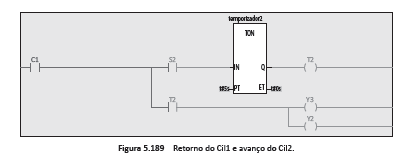 Adicione aqui o Texto
Introdução às linguagens de programação para CLP –  Edilson Alfredo da Silva
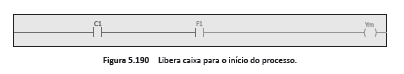 Adicione aqui o Texto
Introdução às linguagens de programação para CLP –  Edilson Alfredo da Silva
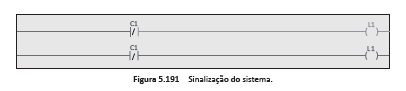 Adicione aqui o Texto
Introdução às linguagens de programação para CLP –  Edilson Alfredo da Silva
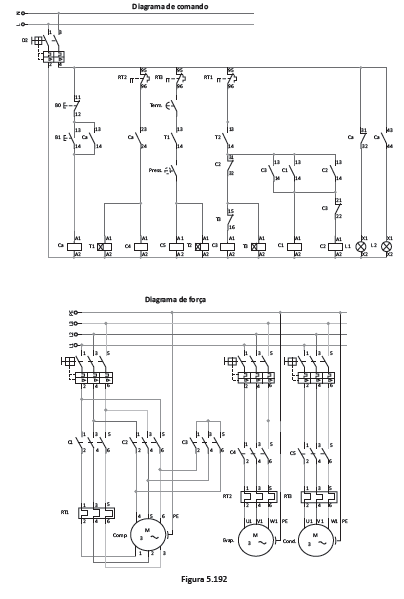 Adicione aqui o Texto
Introdução às linguagens de programação para CLP –  Edilson Alfredo da Silva
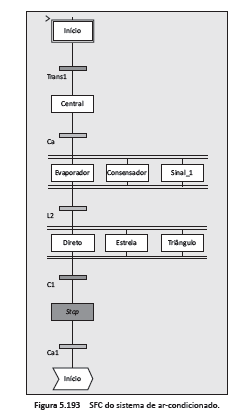 Adicione aqui o Texto
Introdução às linguagens de programação para CLP –  Edilson Alfredo da Silva
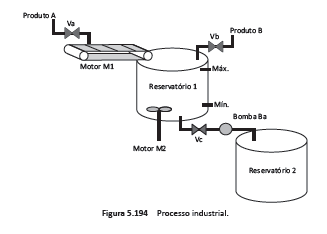 Adicione aqui o Texto
Introdução às linguagens de programação para CLP –  Edilson Alfredo da Silva
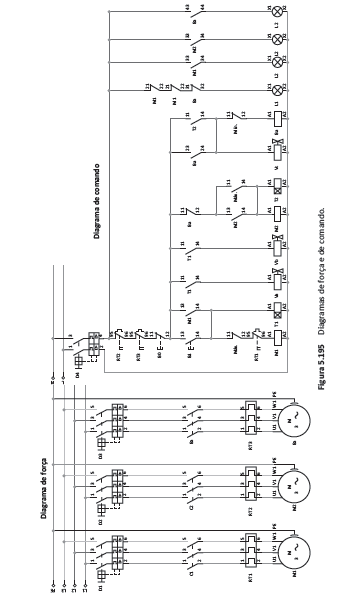 Adicione aqui o Texto
Introdução às linguagens de programação para CLP –  Edilson Alfredo da Silva
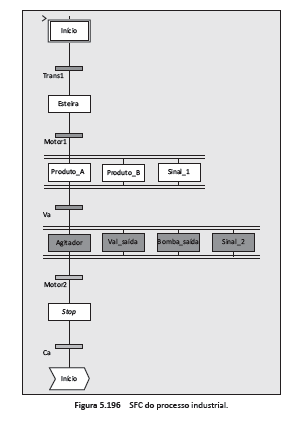 Adicione aqui o Texto
Introdução às linguagens de programação para CLP –  Edilson Alfredo da Silva
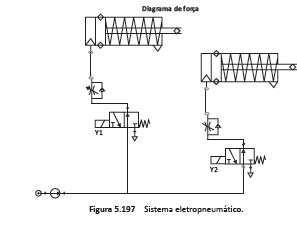 Adicione aqui o Texto
Introdução às linguagens de programação para CLP –  Edilson Alfredo da Silva
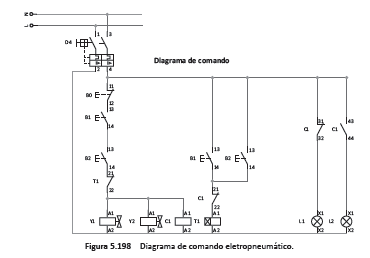 Adicione aqui o Texto
Introdução às linguagens de programação para CLP –  Edilson Alfredo da Silva
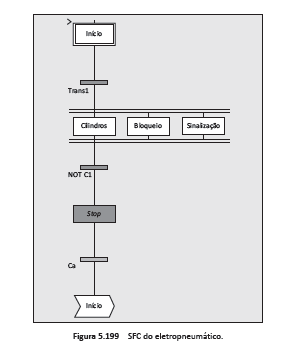 Adicione aqui o Texto
Introdução às linguagens de programação para CLP –  Edilson Alfredo da Silva
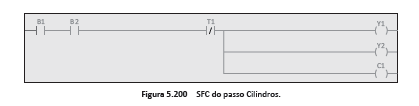 Adicione aqui o Texto
Introdução às linguagens de programação para CLP –  Edilson Alfredo da Silva
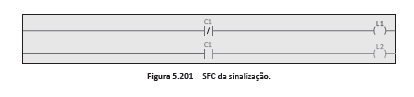 Adicione aqui o Texto
Introdução às linguagens de programação para CLP –  Edilson Alfredo da Silva
Adicione aqui o Texto
Introdução às linguagens de programação para CLP –  Edilson Alfredo da Silva
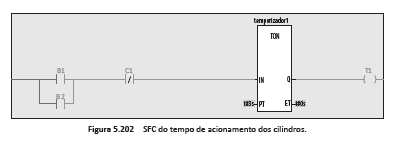 Adicione aqui o Texto
Introdução às linguagens de programação para CLP –  Edilson Alfredo da Silva
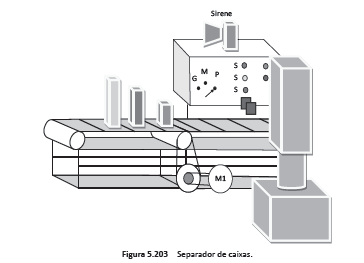 Adicione aqui o Texto
Introdução às linguagens de programação para CLP –  Edilson Alfredo da Silva
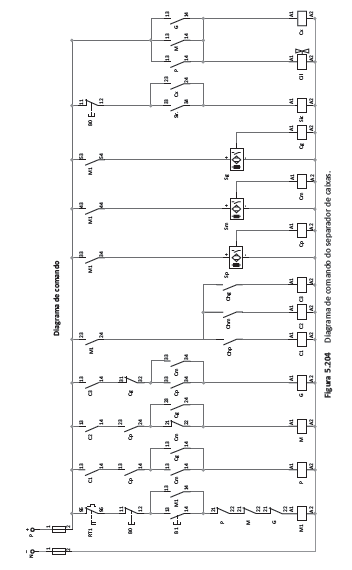 Adicione aqui o Texto
Introdução às linguagens de programação para CLP –  Edilson Alfredo da Silva
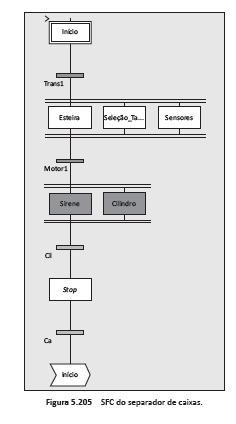 Adicione aqui o Texto
Introdução às linguagens de programação para CLP –  Edilson Alfredo da Silva
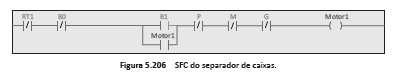 Adicione aqui o Texto
Introdução às linguagens de programação para CLP –  Edilson Alfredo da Silva
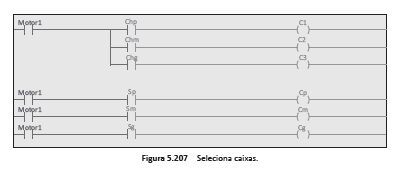 Adicione aqui o Texto
Introdução às linguagens de programação para CLP –  Edilson Alfredo da Silva
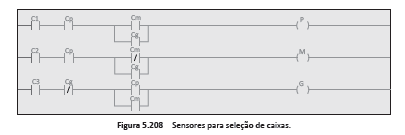 Adicione aqui o Texto
Introdução às linguagens de programação para CLP –  Edilson Alfredo da Silva
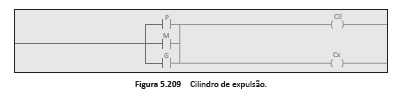 Adicione aqui o Texto
Introdução às linguagens de programação para CLP –  Edilson Alfredo da Silva
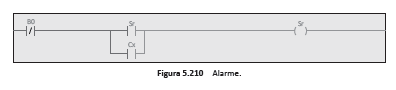 Adicione aqui o Texto
Introdução às linguagens de programação para CLP –  Edilson Alfredo da Silva
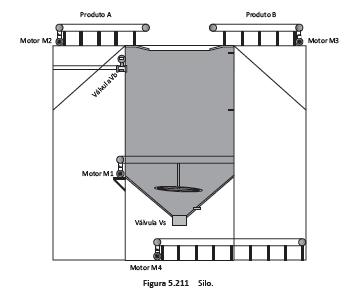 Adicione aqui o Texto
Introdução às linguagens de programação para CLP –  Edilson Alfredo da Silva
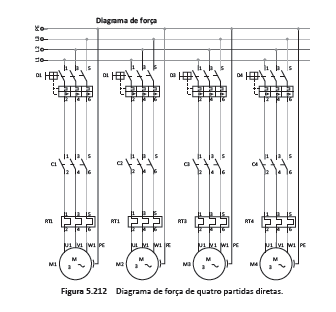 Adicione aqui o Texto
Introdução às linguagens de programação para CLP –  Edilson Alfredo da Silva
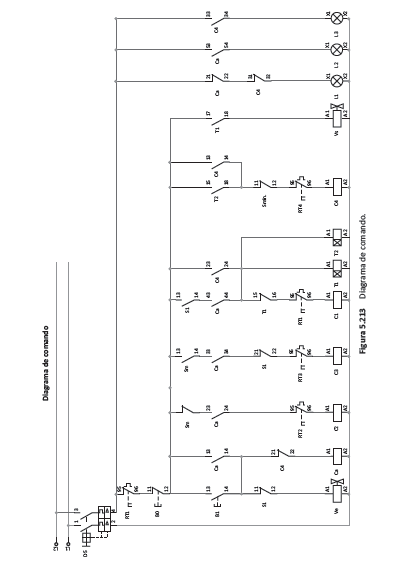 Adicione aqui o Texto
Introdução às linguagens de programação para CLP –  Edilson Alfredo da Silva
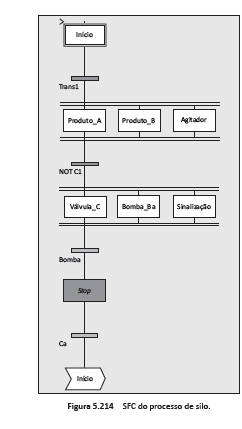 Adicione aqui o Texto
Introdução às linguagens de programação para CLP –  Edilson Alfredo da Silva
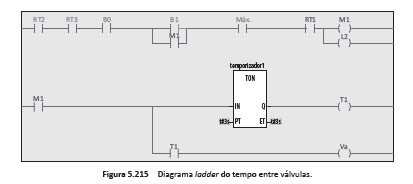 Adicione aqui o Texto
Introdução às linguagens de programação para CLP –  Edilson Alfredo da Silva
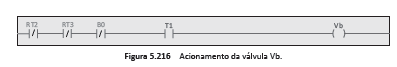 Adicione aqui o Texto
Introdução às linguagens de programação para CLP –  Edilson Alfredo da Silva
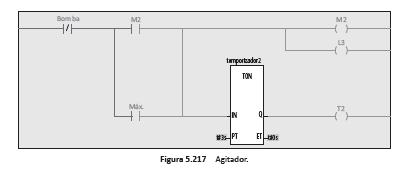 Adicione aqui o Texto
Introdução às linguagens de programação para CLP –  Edilson Alfredo da Silva
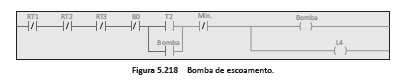 Adicione aqui o Texto
Introdução às linguagens de programação para CLP –  Edilson Alfredo da Silva
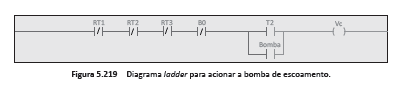 Adicione aqui o Texto
Introdução às linguagens de programação para CLP –  Edilson Alfredo da Silva
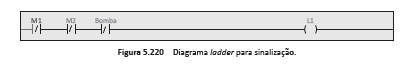 Adicione aqui o Texto
Introdução às linguagens de programação para CLP –  Edilson Alfredo da Silva